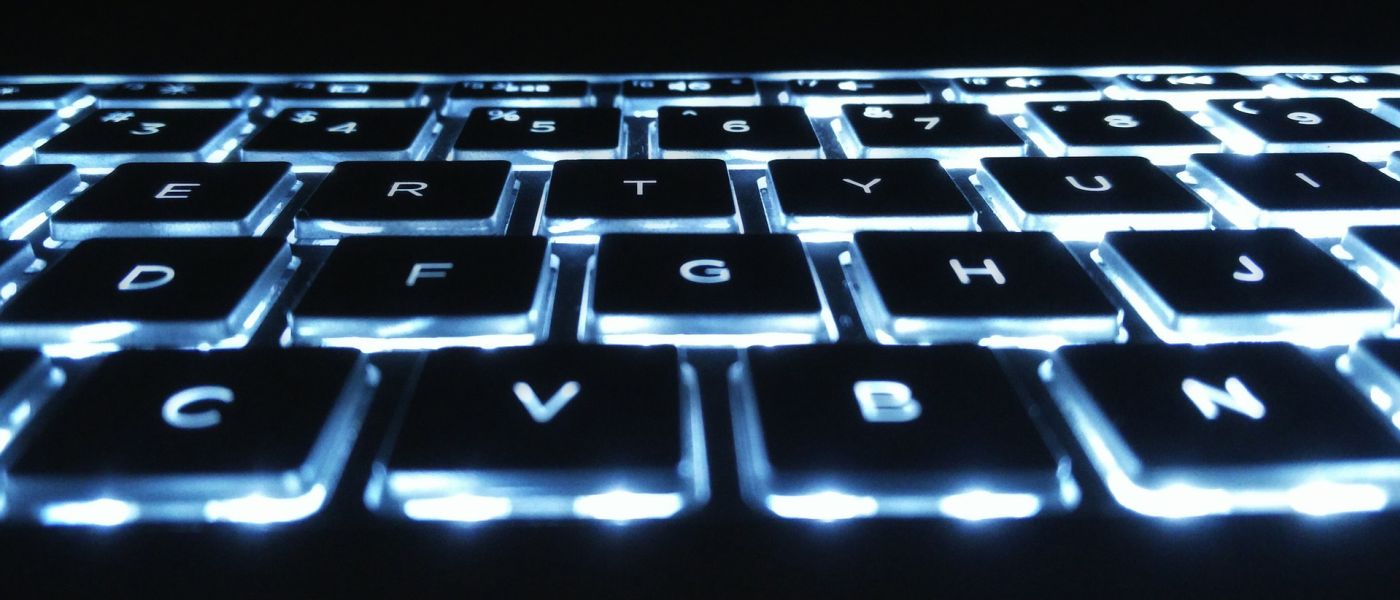 Electron ExpressA Look at Node.js, Packages and Desktop Apps
Stephen Downes
National Research Council Canada
February 28, 2019
Install…Node.jsNode.js is an environment that runs Javascript code.Node can be used to run web server applications as well as desktop applications. That’s what this presentation is about.
https://nodejs.org/en/download/
Install…GitGit allows to you access and update software from code versioning libraries.We use it to get and run programs authored by other people.
https://git-scm.com/downloads
Install…Visual Studio CodeVisual Studio Code is an Integrated Development Environment (IDE).
https://code.visualstudio.com/download
Core ConceptsFiles and FoldersLike (say) Windows Explorer (pictured here)
Core ConceptsText EditorLike (say) Windows Notepad (pictured here)
Core ConceptsCommand ShellLike (say) Windows Command Prompt or Power Shell (pictured here).Executes typed commands (instead of clicking on icons)
https://cdn.comparitech.com/wp-content/uploads/2018/08/Comparitech-Powershell-cheatsheet.pdf
Development EnvironmentIntegrates explorer, text editor and command shell
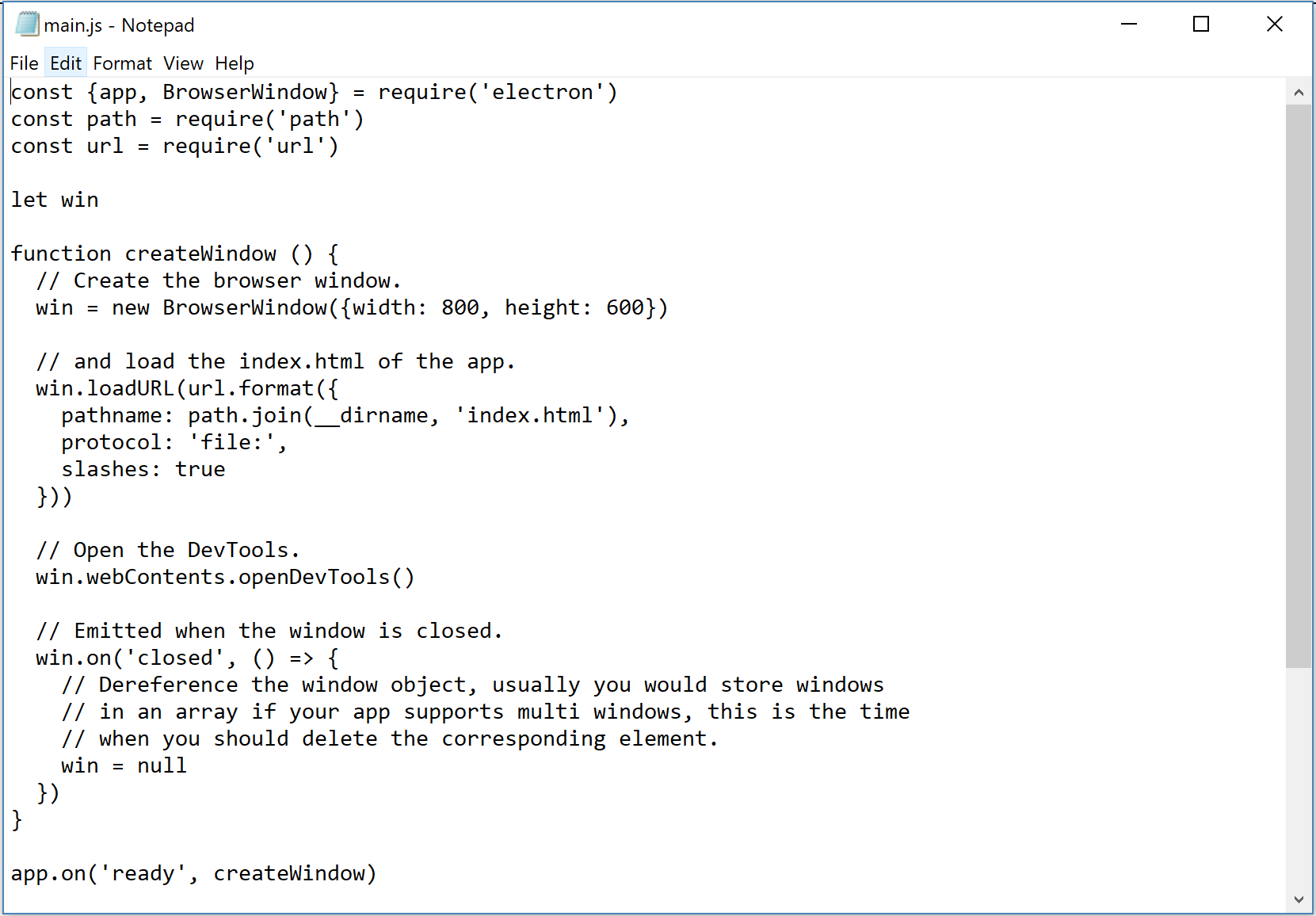 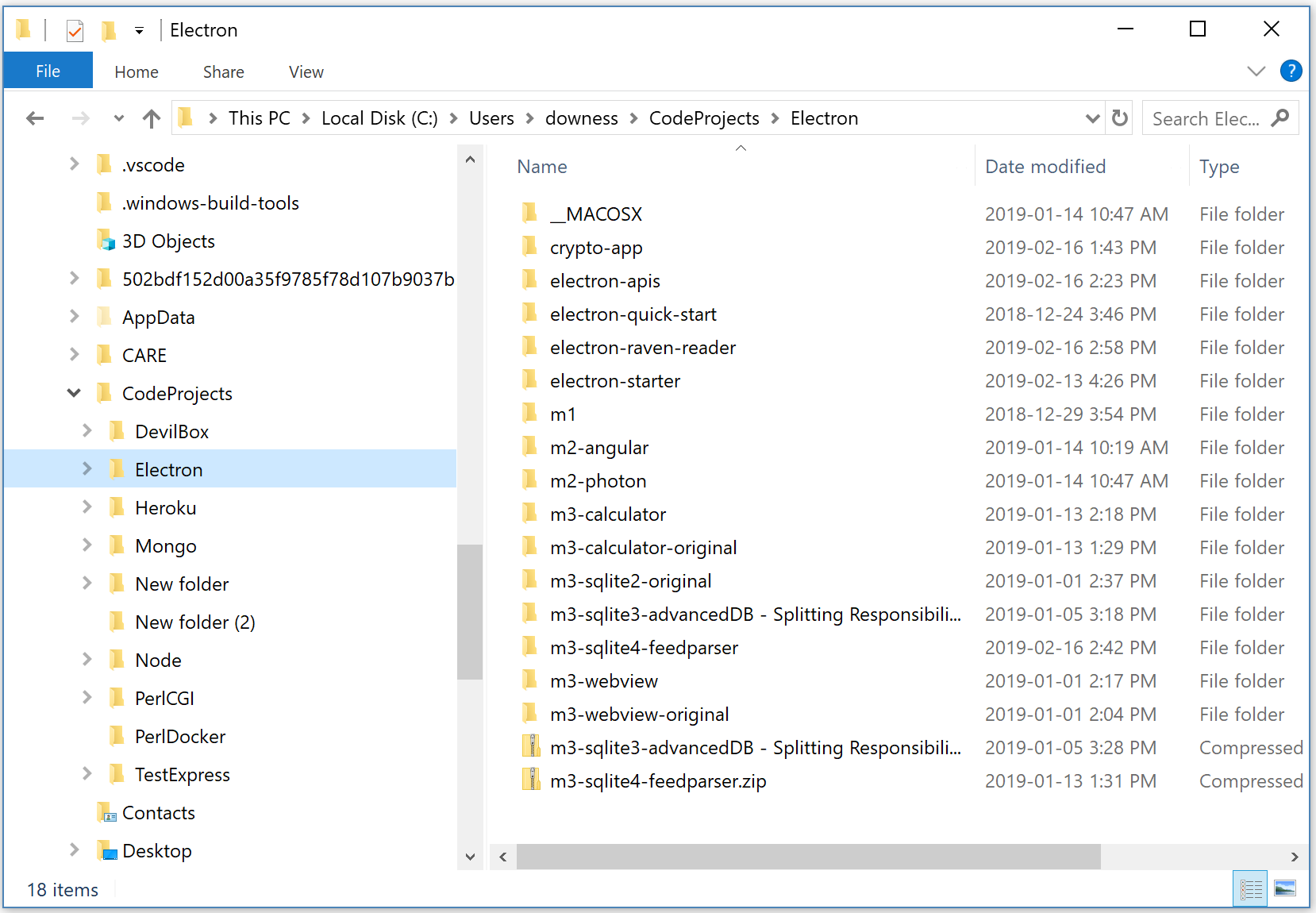 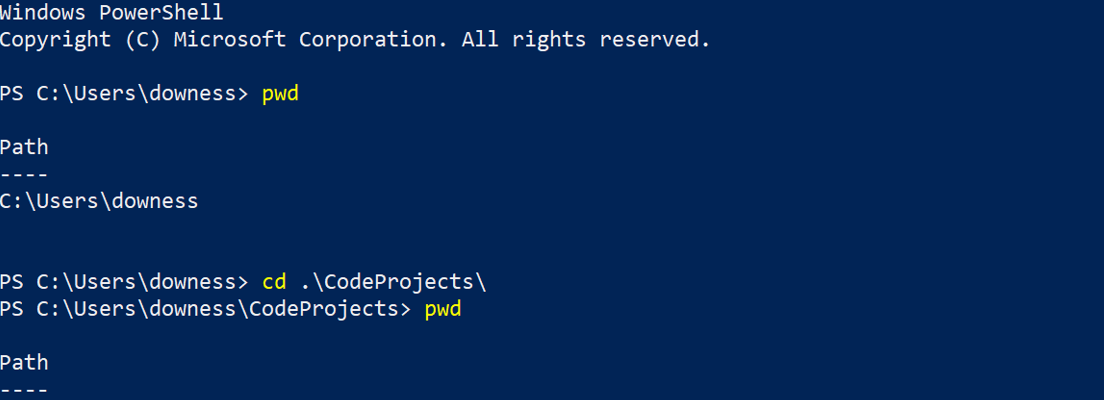 Development EnvironmentVisual Studio CodeIntegrates and provides options for directories and files, text editor, and command window
PathTestGit and Node run from the command line in the shell.Test them in the command shellIf they don’t work, they have to be added to the path (probably)
C:\Users\downess\CodeProjects
PathAdd to PathUse the Windows system settings to add Git and/or Node to the Windows path.The path tells Windows where to look for a command line program.
https://stackoverflow.com/questions/26620312/installing-git-in-path-with-github-client-for-windows
JavascriptDOMJavascript uses selectors to interoperate with a web page Document Object Model (DOM) to get and manipulate web page values. There is also an analogous Browser Object Model (BOM).
document.getElementById("p1").innerHTML = "New text!";
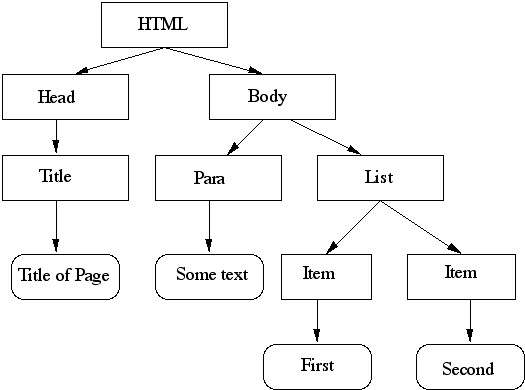 https://www.w3schools.com/js/js_htmldom.asp
JavascriptEventsJavascript uses listeners to respond to events on a web page such as page loads, clicks, changes in forms, mouse hovers, etc.
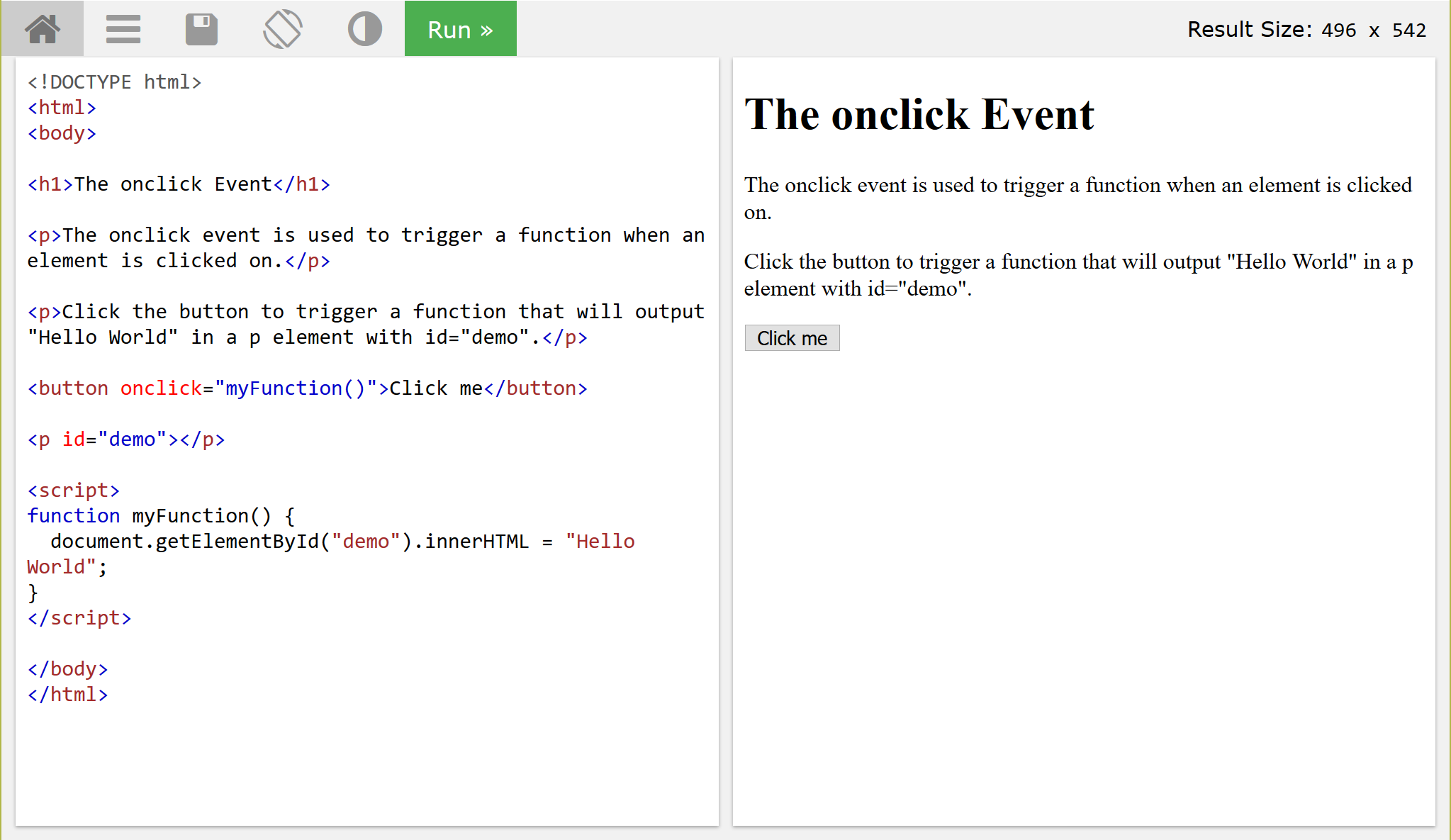 https://www.w3schools.com/jsref/tryit.asp?filename=tryjsref_onclick
https://www.w3schools.com/jsref/dom_obj_event.asp
JavascriptJSONIn Javascript data structures are represented using text formatted as Javascript Object Notation (JSON). Because JSON is text, it can be easily edited, and sent and stored almost anywhere.
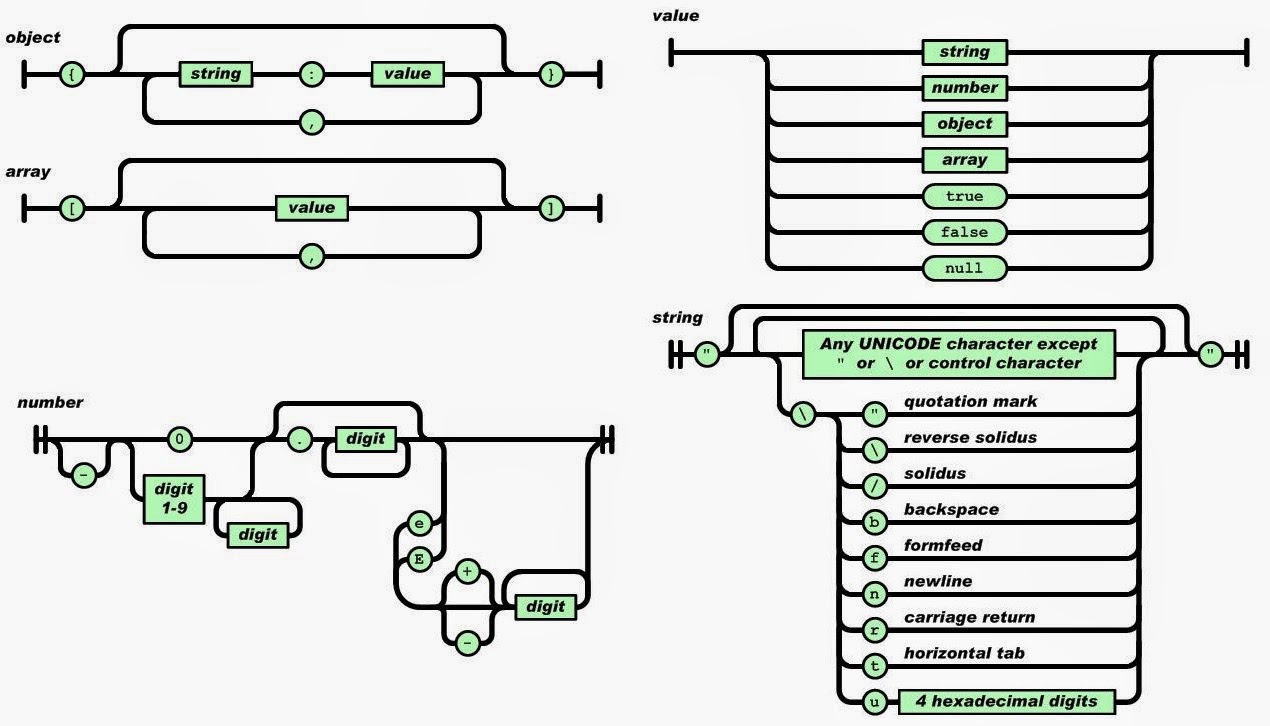 https://www.w3schools.com/js/js_json_intro.asp                              https://www.json.org/
JavascriptJSONJSON is a native Javascript format. You can read and write to it directly using a selector.So there is no complicated parsing of data being exchanged, as there is in XML.
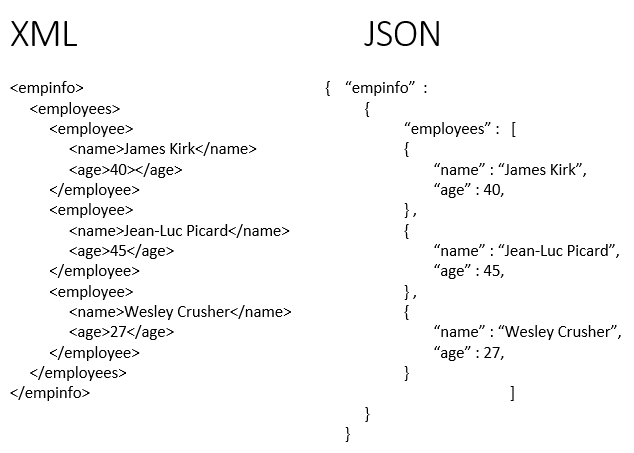 https://www.w3schools.com/js/js_json_intro.asp                              https://www.json.org/
JavascriptAJAXJavascript uses Asynchronous JavaScript And XML (AJAX) to read data from a web server  after the page has loaded, update a web page without reloading the page, and send data to a web server - in the background.
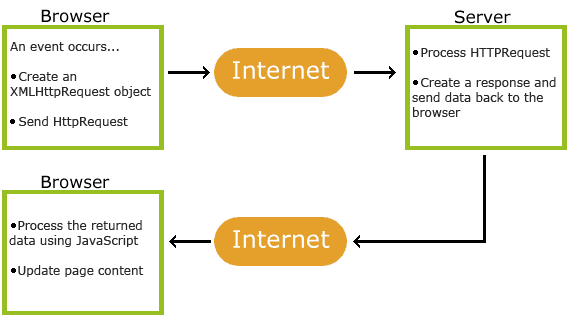 https://www.w3schools.com/js/js_ajax_intro.asp
JavascriptAI ServicesSend an API request using AJAX and API key to MS Cognitive Services (Computer Vision) to create alt text for images.
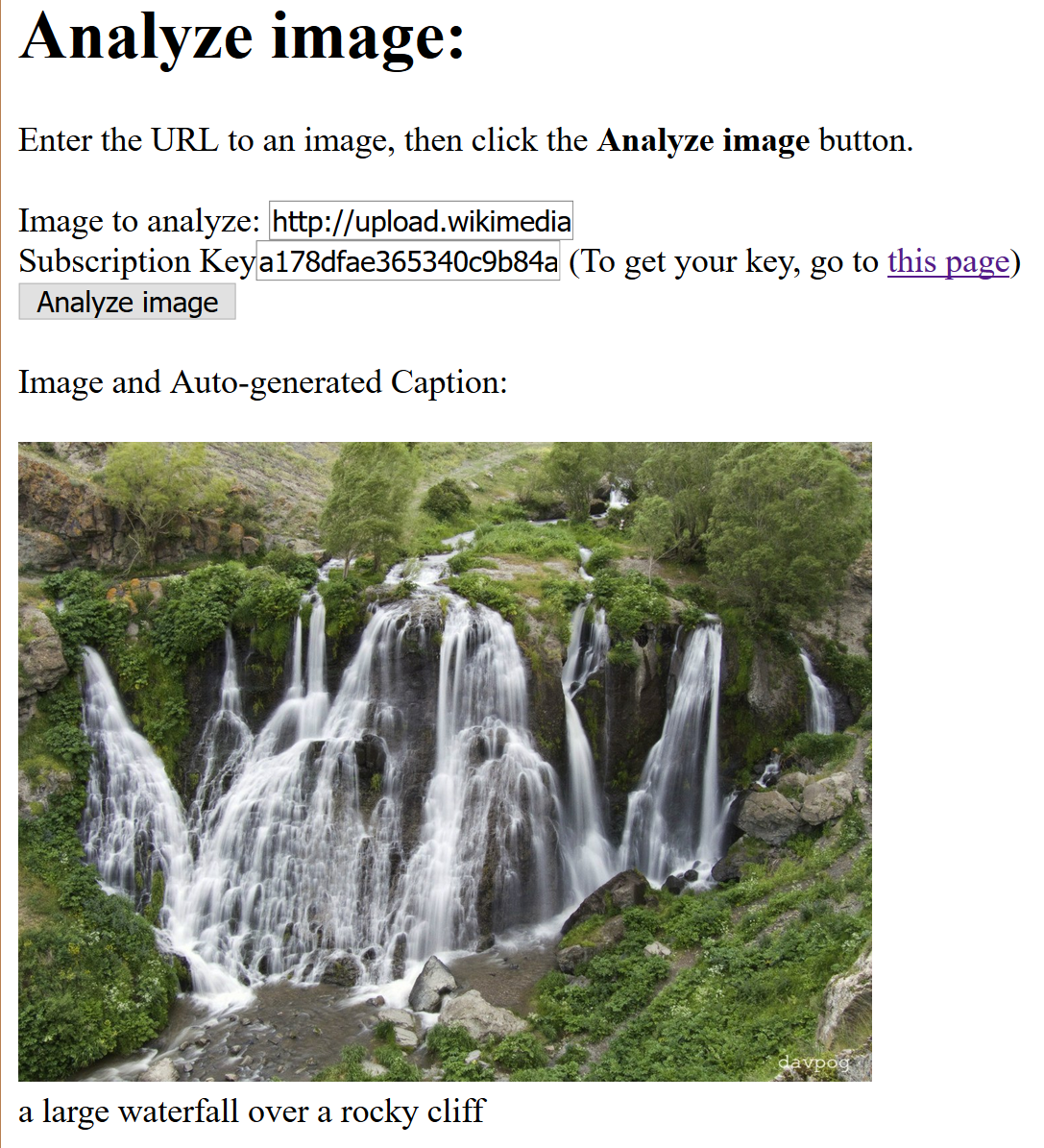 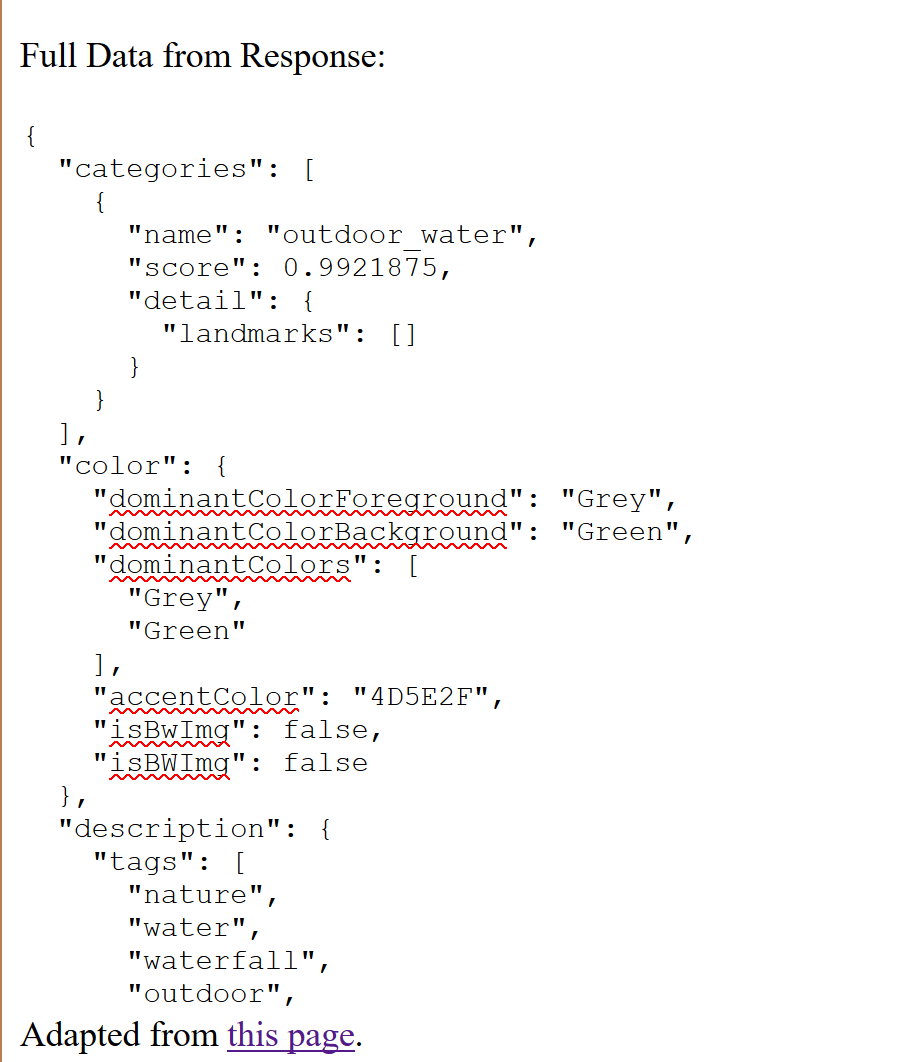 C:\Users\downess\CodeProjects\MS-API\Computer Vision

https://www.downes.ca/files/msindex.html
https://docs.microsoft.com/en-us/azure/cognitive-services/Computer-vision/quickstarts/javascript-analyze
JavascriptjQueryjQuery is a Javascript library that simplifies Javascript (and especially selectors and listeners).It’s often included in web pages as a remote script (ie., <script src=“jquery.js”>)
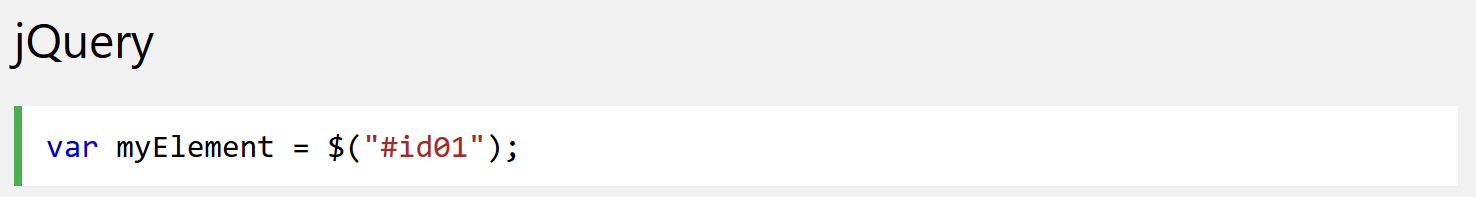 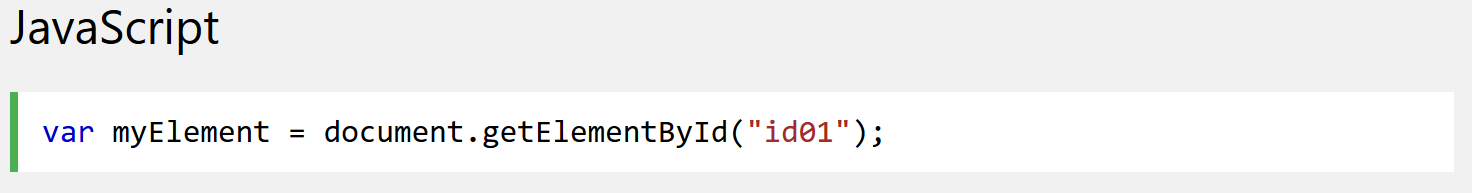 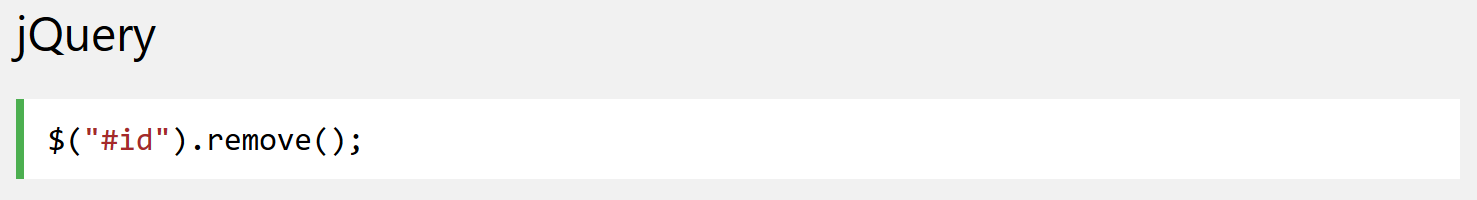 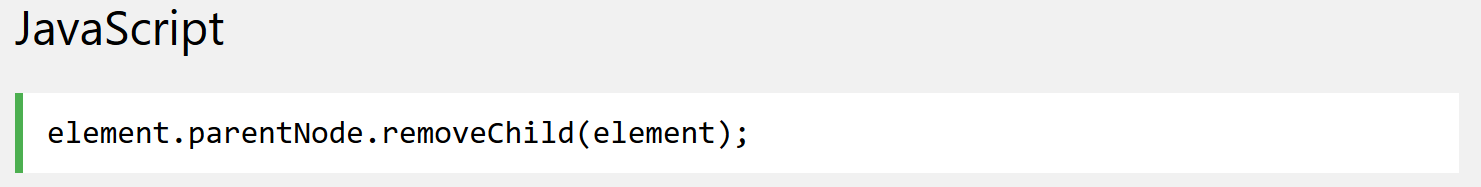 https://www.w3schools.com/jquery/default.asp
JavascriptBootstrapBootstrap is a Javascript library built on top of jQuery that automates a lot of web page styling and interface elements. It makes it a lot easier to support mobile devices and accessibility standards (aka ARIA).
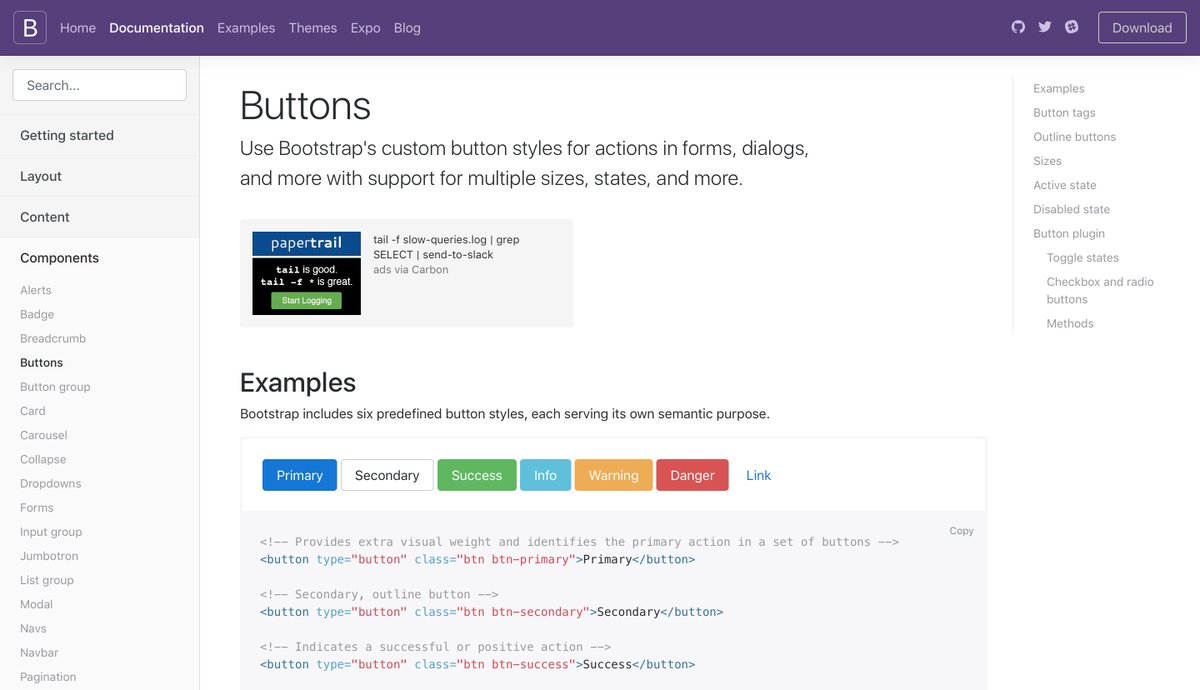 https://getbootstrap.com/
JavascriptARIAThe Accessible Rich Internet Applications (ARIA) standard provides an interface between Javascript DOM elements and assistive technologies.
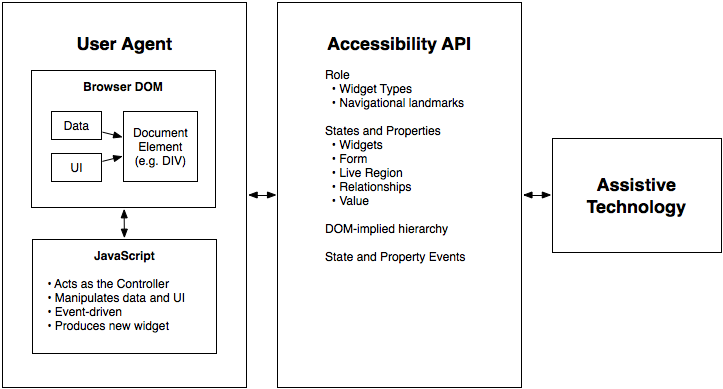 https://www.w3.org/TR/wai-aria/ 
https://developers.google.com/web/fundamentals/accessibility/semantics-aria/
JavascriptFrameworksThese are frontend libraries that manage interactions with backend services.
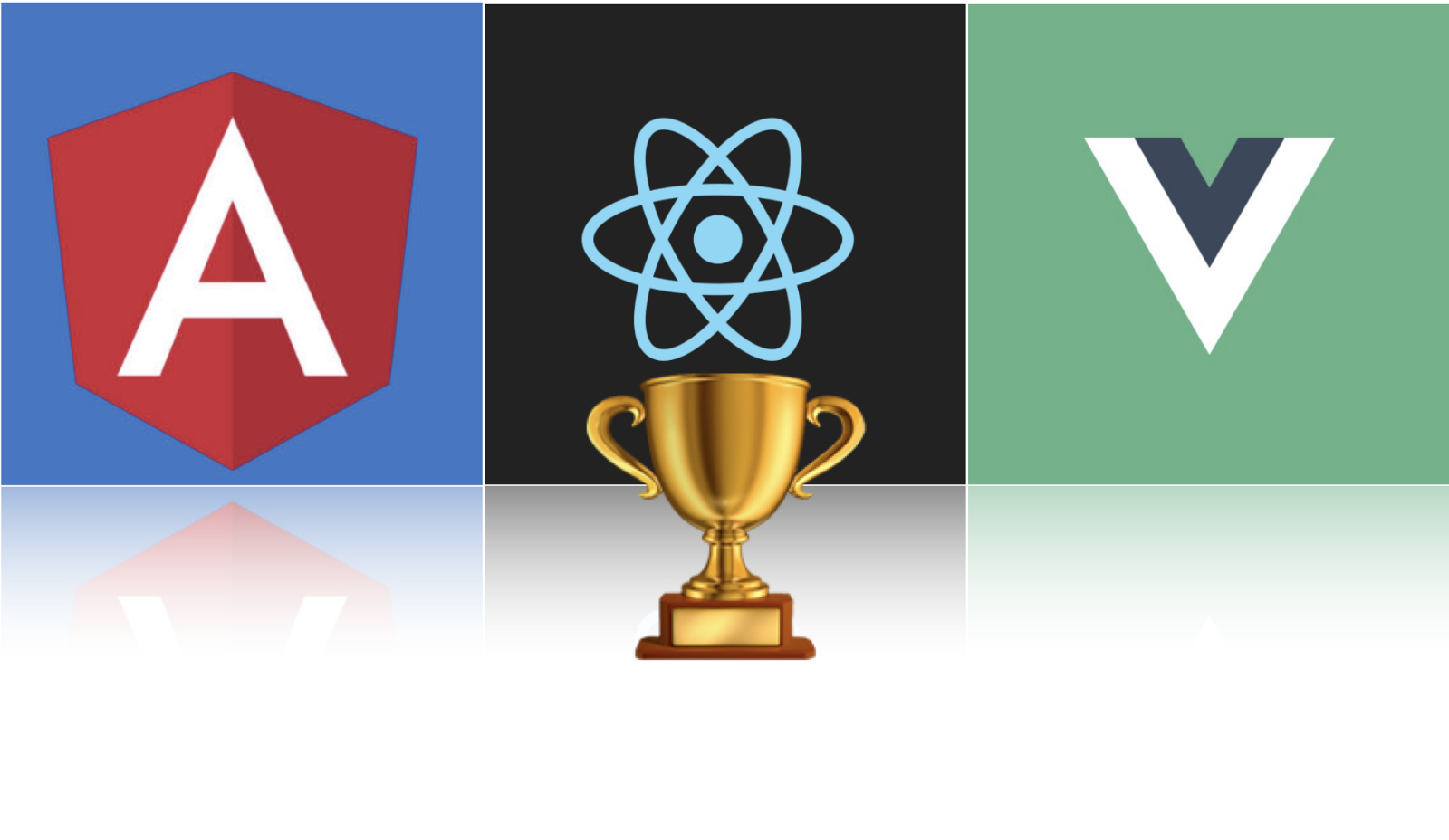 Angular: https://angular.io/
React: https://reactjs.org/
Vue: https://vuejs.org/
https://medium.com/zerotomastery/tech-trends-showdown-react-vs-angular-vs-vue-61ffaf1d8706
https://www.codeinwp.com/blog/angular-vs-vue-vs-react/
Node.jsServerNode.js is a way of running Javascript on the server. In many ways, it is a web server. Node.js is run from the command line, and you can access it with a web browser.
Script in text file: app.js (edit in the text editor)



Run script (use the command line)


View in browser (http://localhost:8080)
var http = require('http');http.createServer(function (req, res) {  res.writeHead(200, {'Content-Type': 'text/plain'});  res.end('Hello World!');}).listen(8080);
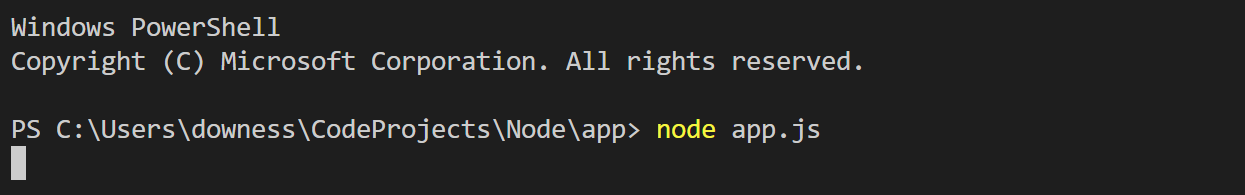 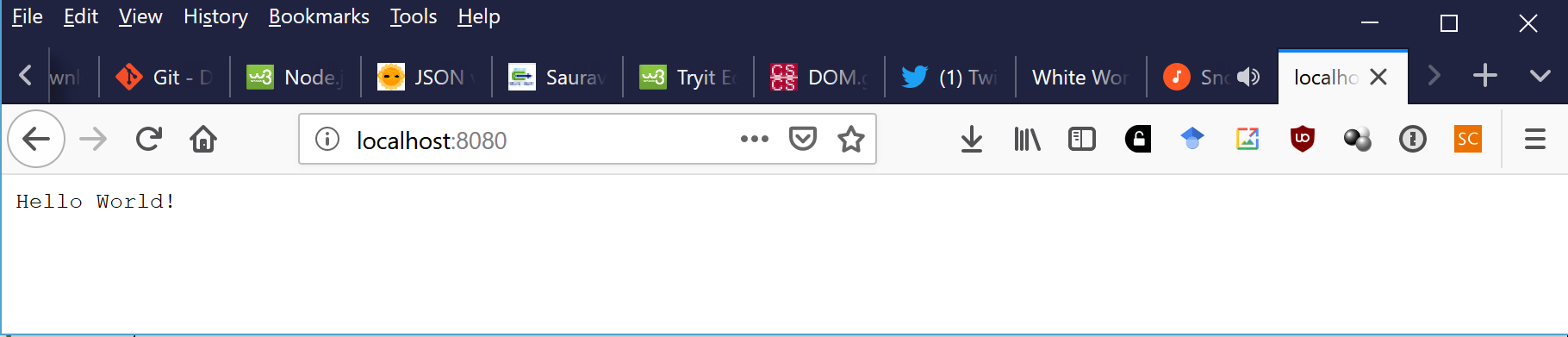 C:\Users\downess\CodeProjects\Node\app

http://localhost:8080
https://www.w3schools.com/nodejs/default.asp
Node.jsEvent LoopNode.js runs commands one-by-one in the stack, but puts API calls to one side instead of waiting for them. When the stack is completed, it executes the first response in the queue sent back from the APIs.
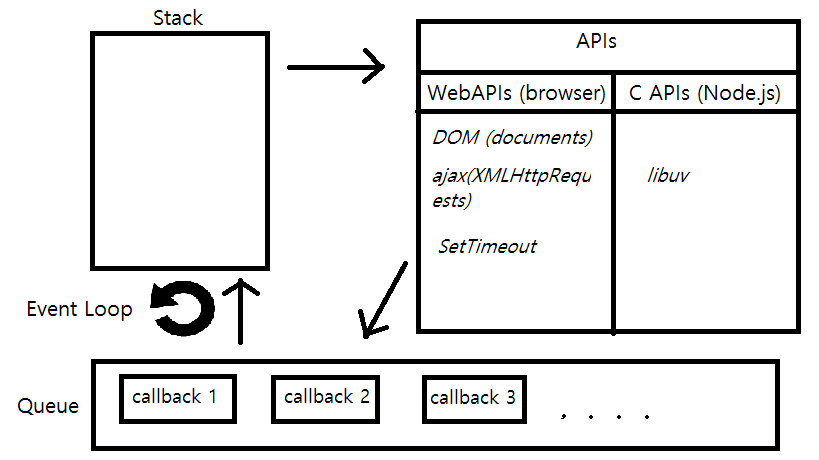 http://vucuong12.github.io/2015/11/02/Javascript%20Event%20Loop%20with%20Node.js%20for%20Beginners/
Node.jsFilesNode.js can read and write to files on the local machine. Thus it can read files and make them available to a web browser.
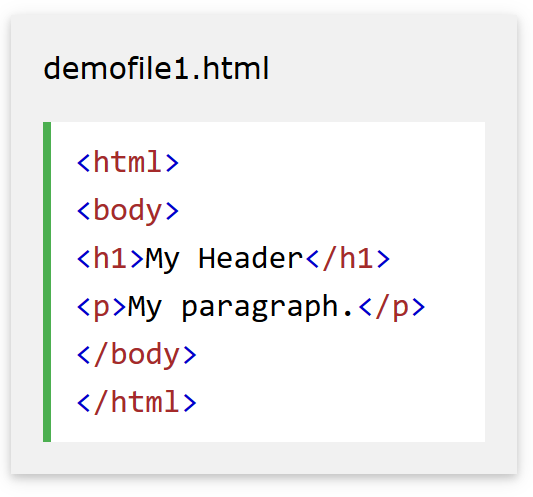 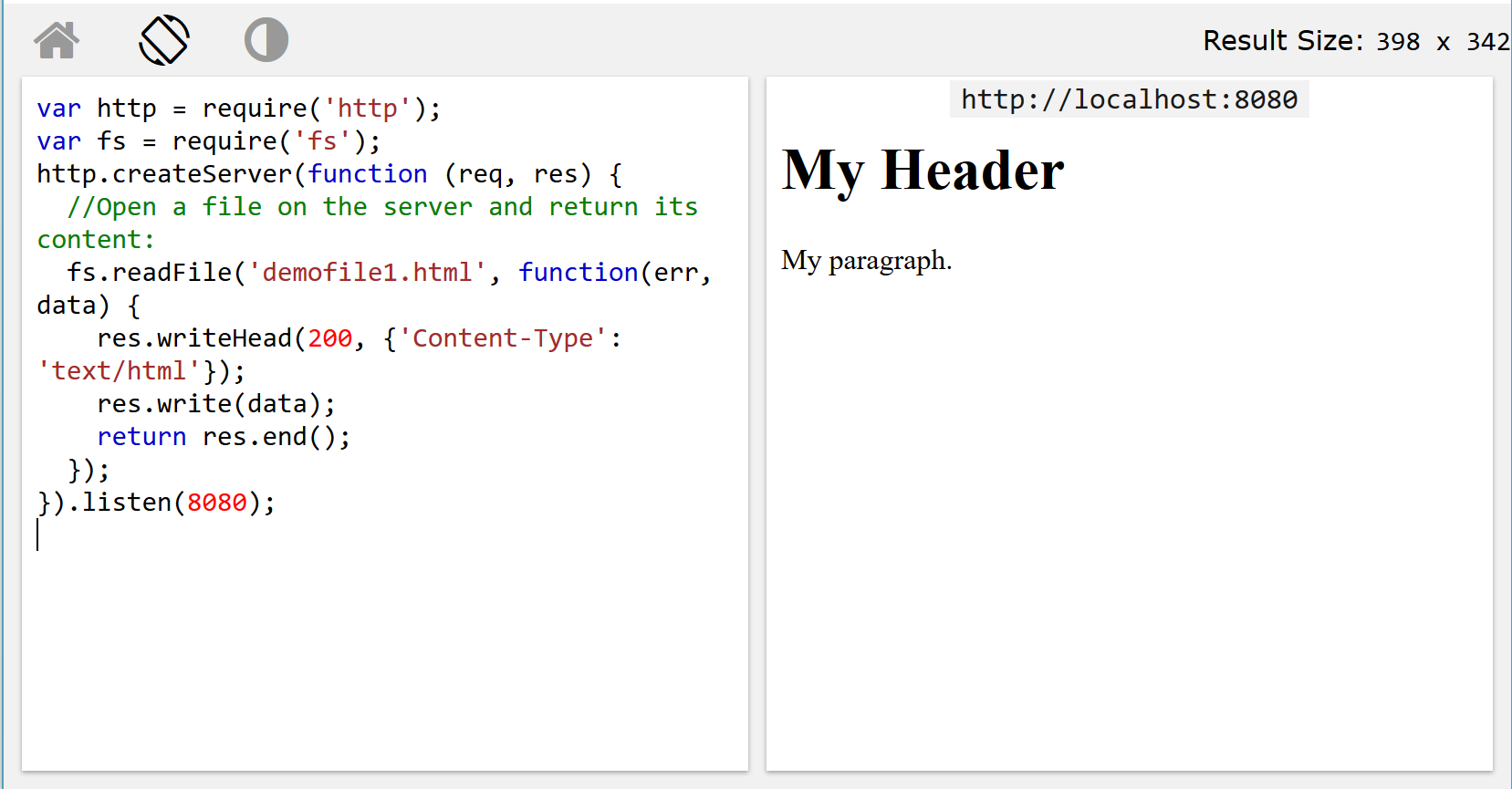 C:\Users\downess\CodeProjects\Node\w3schools

http://localhost:8080
https://www.w3schools.com/js/js_json_intro.asp                              https://www.json.org/
Node.jsModulesOther built-in Node.js modules include URL (for web requests), Events (for listeners), Upload Files, and Email.
var nodemailer = require('nodemailer');var transporter = nodemailer.createTransport({  service: 'gmail',  auth: {    user: 'youremail@gmail.com',    pass: 'yourpassword'  }});var mailOptions = {  from: 'youremail@gmail.com',  to: 'myfriend@yahoo.com',  subject: 'Sending Email using Node.js',  text: 'That was easy!'};transporter.sendMail(mailOptions, function(error, info){  if (error) {    console.log(error);  } else {    console.log('Email sent: ' + info.response);  }});
C:\Users\downess\CodeProjects\Node\w3schools

http://localhost:8080
https://www.w3schools.com/nodejs/nodejs_email.asp
Node.jsNPMNPM is the Node Package Manager. It comes with Node. It provides a way to obtain and install Node packages written by other developers.NPM runs from the command line.An alternative to NPM is Facebook’s YARN.
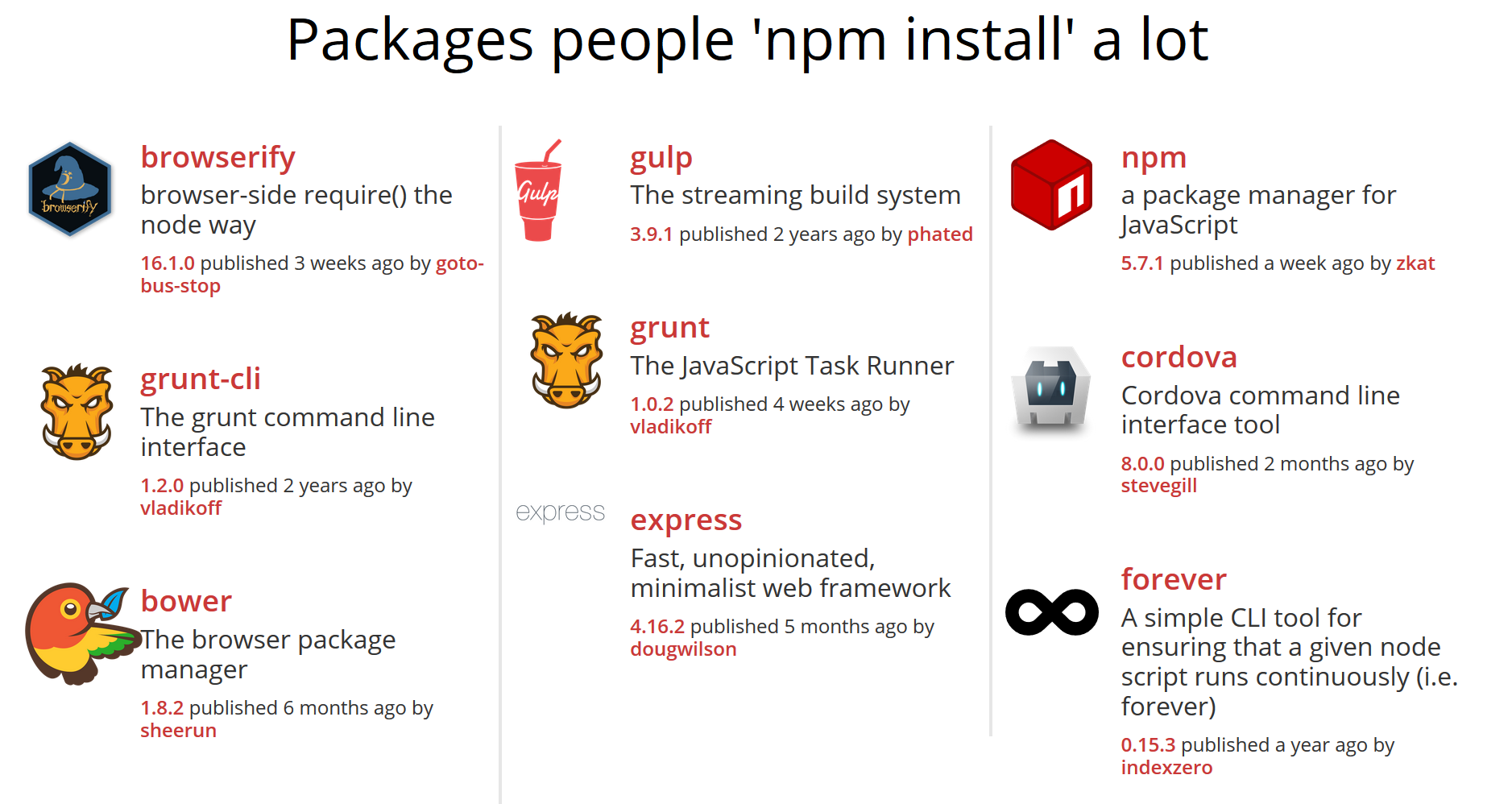 https://www.npmjs.com/                                                                    https://yarnpkg.com/en/
NPMInitNPM relies on a file called package.json to tell it what to do.Create a new package.json file using the command npm init.(You could also use a text editor but this is easier)
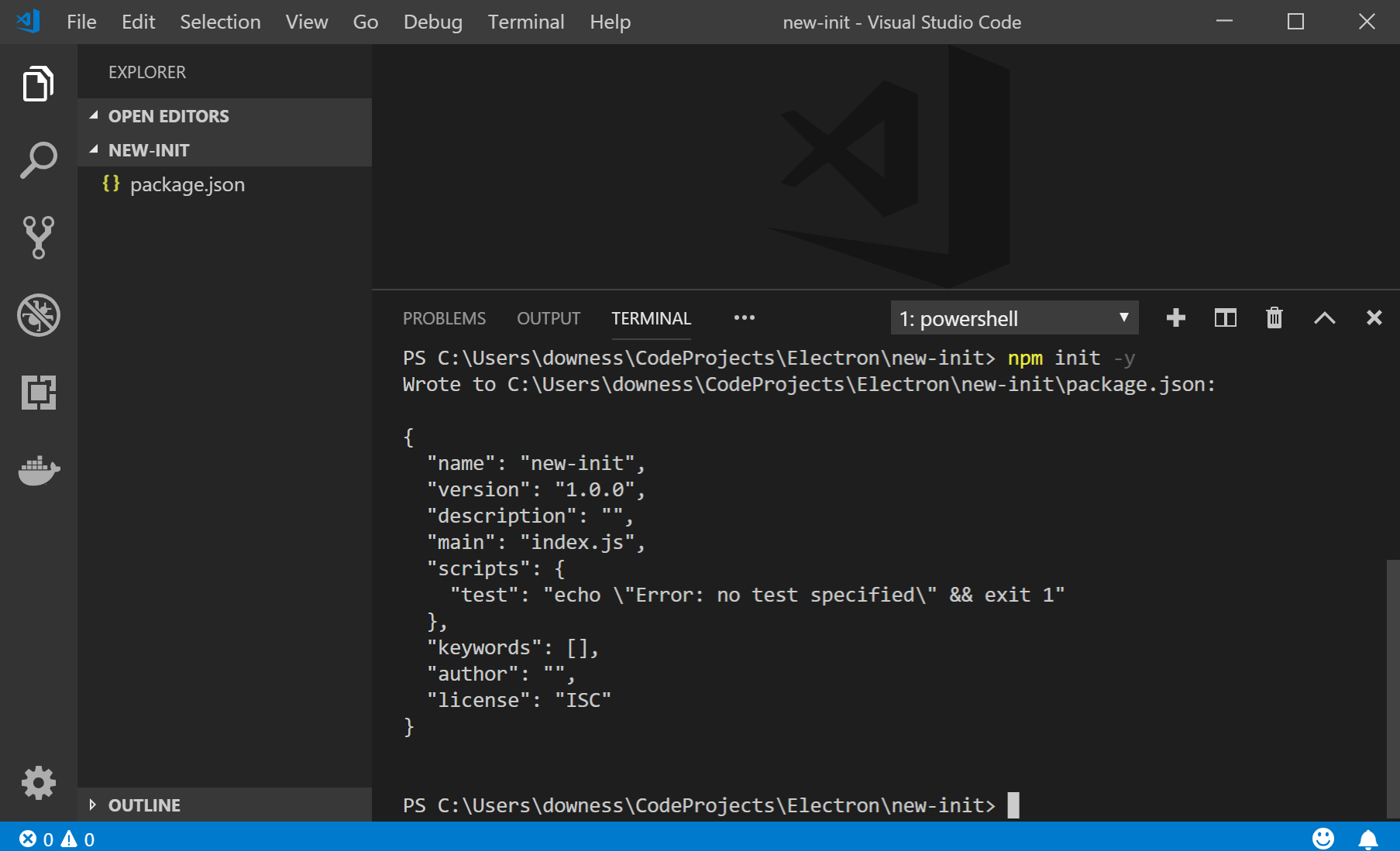 https://docs.npmjs.com/creating-a-package-json-file
NPMInstallInstall a new Node package using the npm install command.For example, to install jQuery: npm install jQueryThis downloads files, and also adds a line in package.json, as shown.
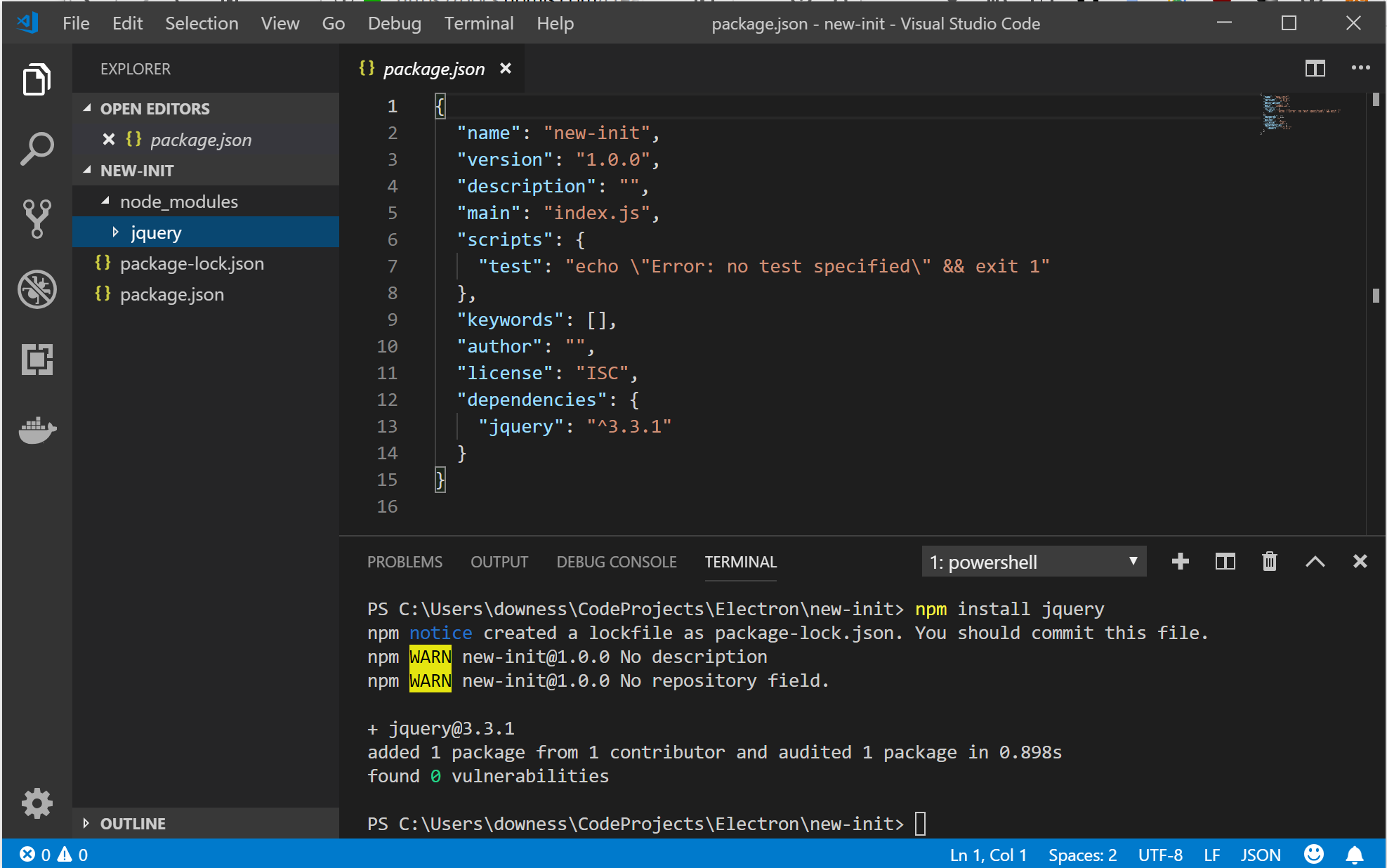 https://docs.npmjs.com/cli/install
NPMConstUse a package by declaring a ‘const’ in a script. This makes objects and functions available to the script.Node won’t run the if-then in curl.get() until it gets a response from the web server.The example uses jQuery to scrape the IMDB website for James Bond films.
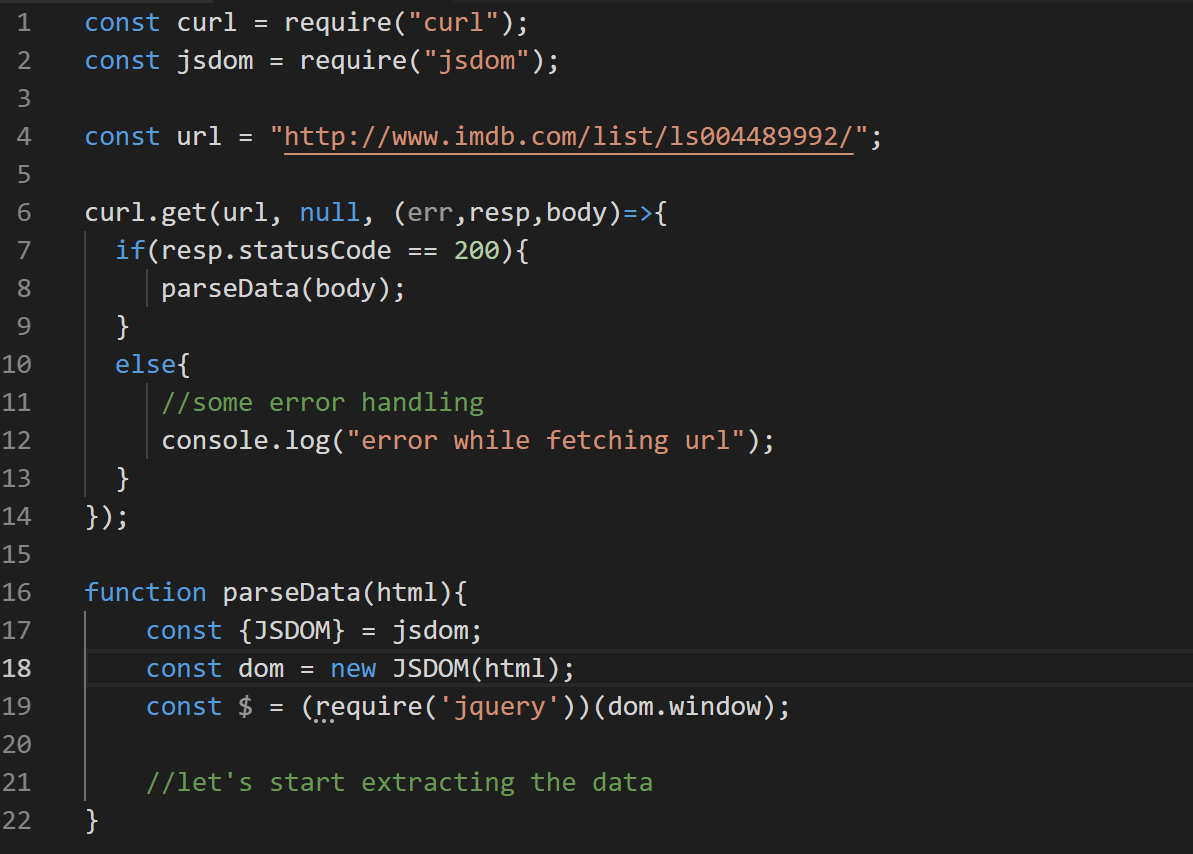 https://medium.com/@asimmittal/using-jquery-nodejs-to-scrape-the-web-9bb5d439413b 
Updated script for example: https://gist.github.com/Downes/630c639ca77e01a21782ce2e22b20ad8
NPMWindowsSave some heartache and run this. It installs Windows dev tools globally (-g) including Visual Studio Build and Python 2.7 (needed for some Node.js modules).
npm install --global --production windows-build-tools
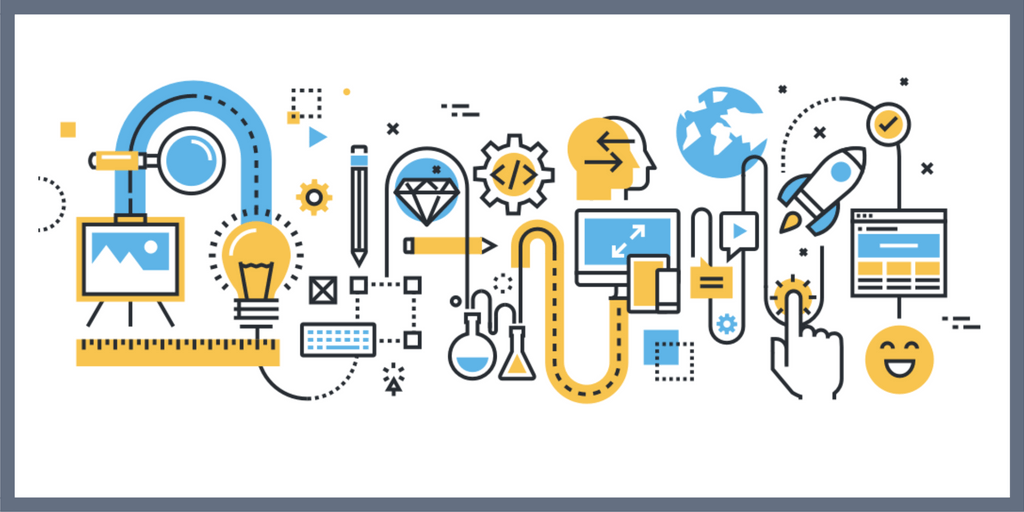 https://github.com/tensorflow/tfjs/issues/741
YarnInstallYarn is an alternative to NPM. - builds package.json
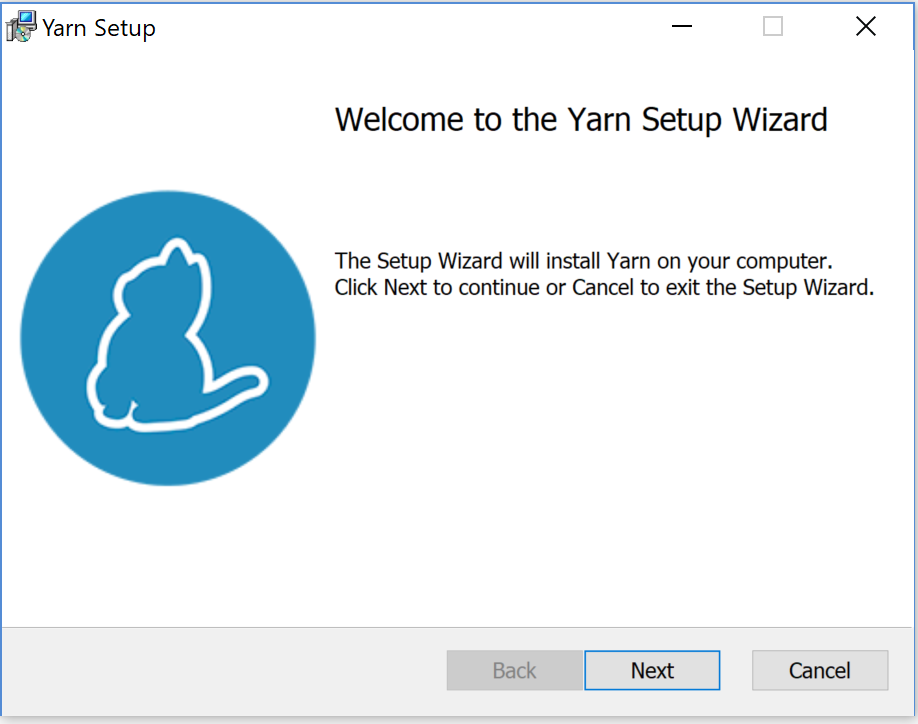 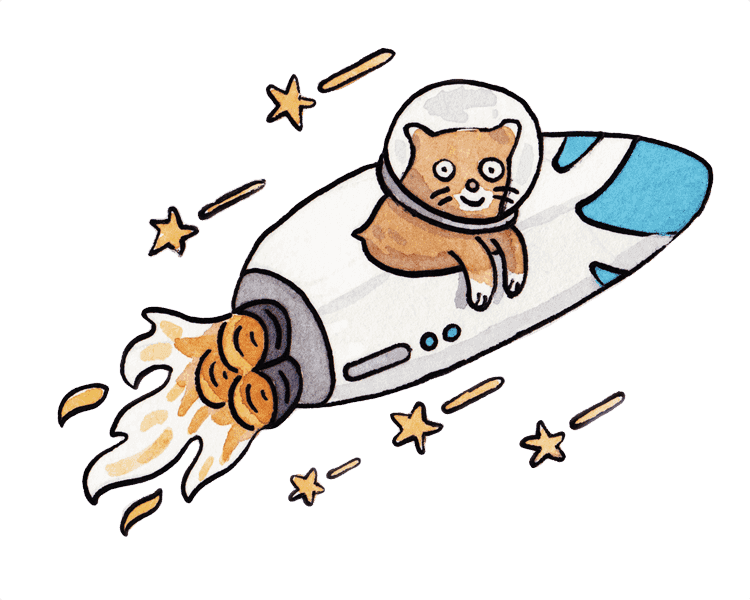 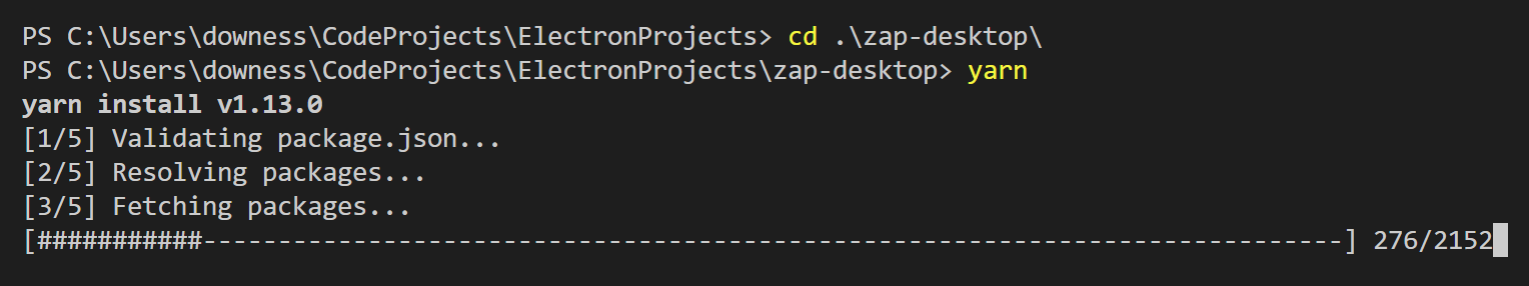 https://yarnpkg.com/
ExpressInstallThe Express Node framework is a set of features for web and mobile applications. It is installed using npm.It is launched and used like any other Node module using a pair of const declarations.
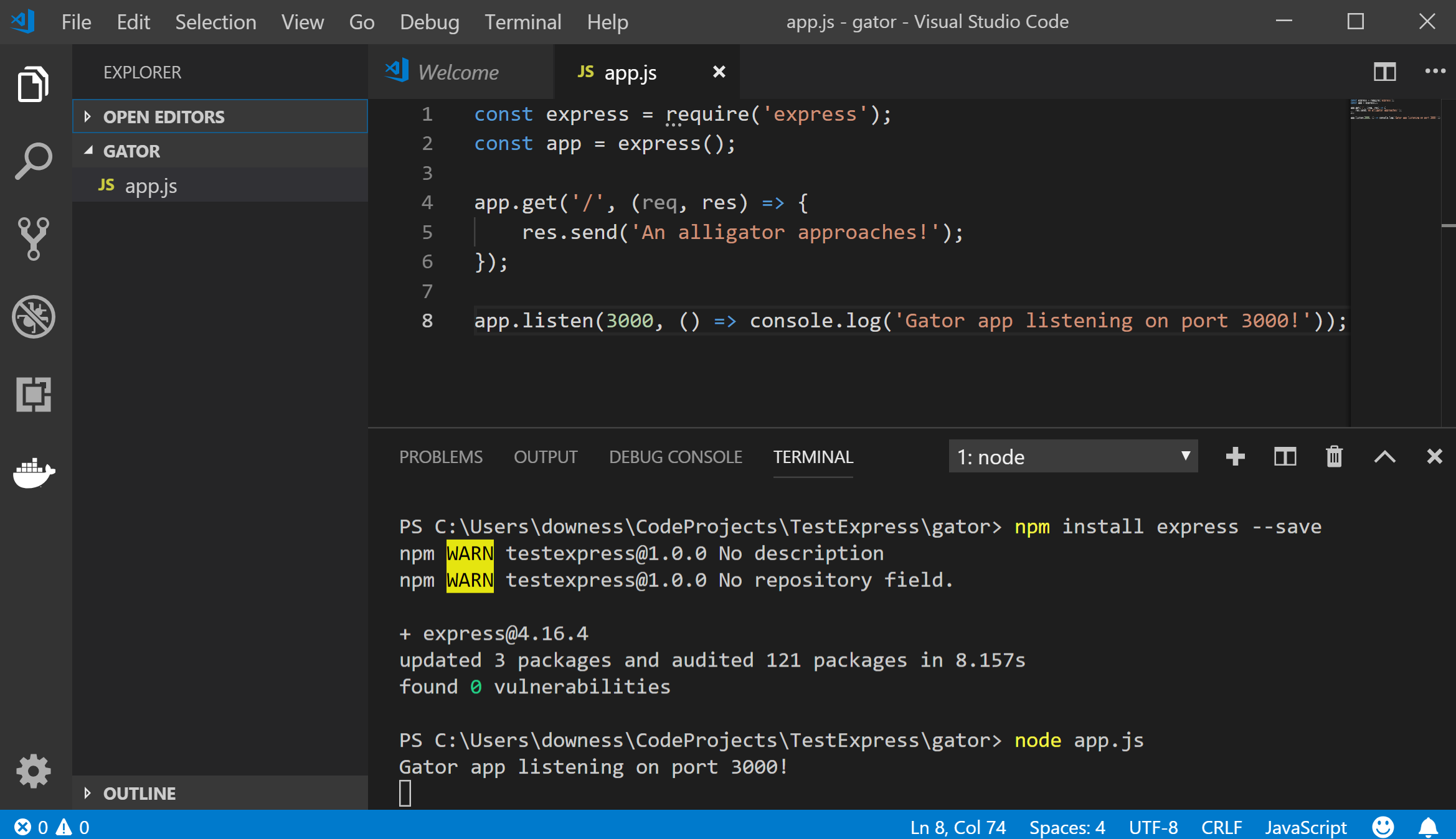 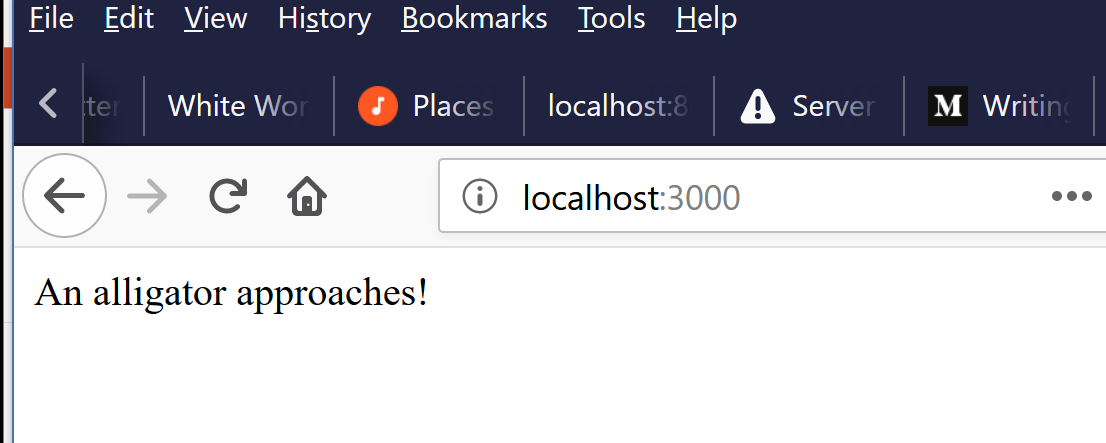 https://expressjs.com/
Other frameworks: Koa, Hapi
https://www.airpair.com/node.js/posts/nodejs-framework-comparison-express-koa-hapi
ExpressMiddlewareExpress receives requests and returns a response.Middleware is used to process the request before sending a response. Eg. Is the user authorized to receive a response.
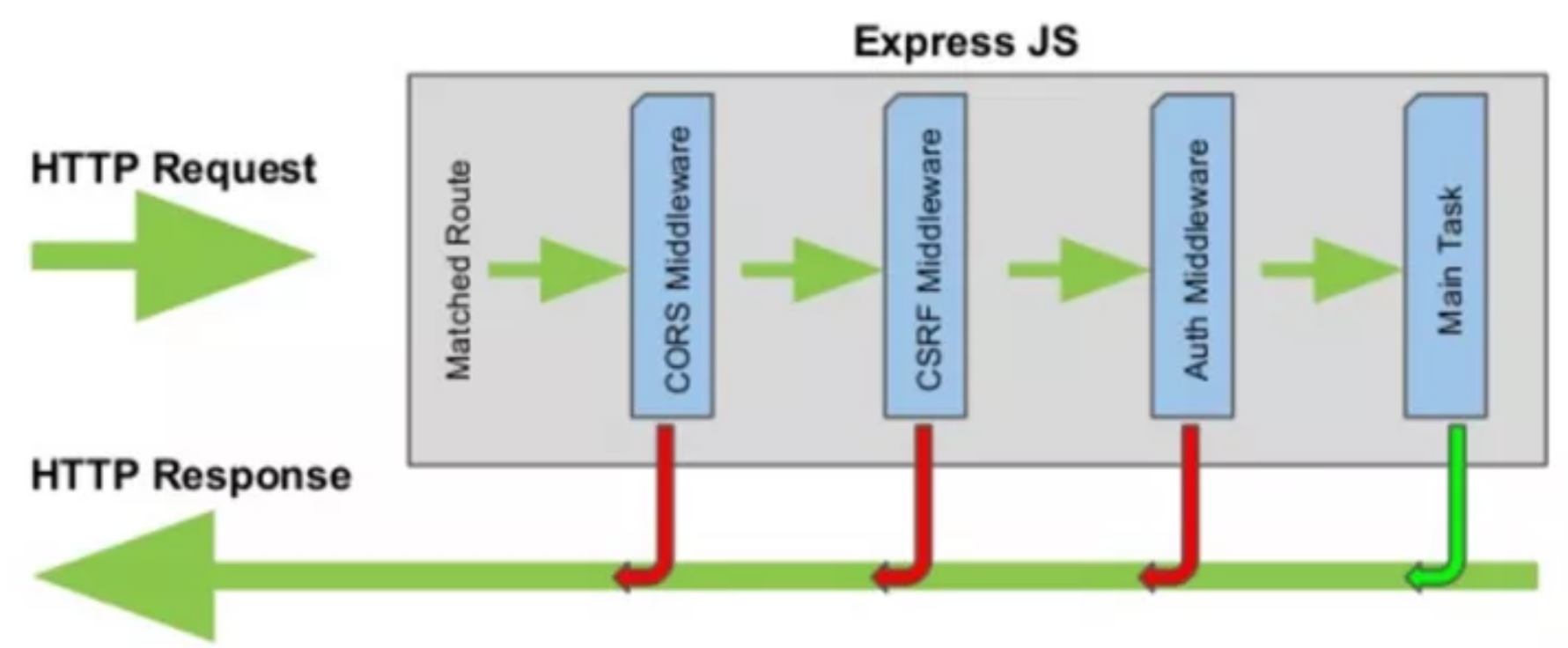 CORS – Cross Origin Resource Sharing https://expressjs.com/en/resources/middleware/cors.html 

CSRF – Cross Site Request Forgery

Auth – Passwords / OAuth
https://blog.codeanalogies.com/2017/11/03/understanding-the-basics-of-express-js/
ExpressRoutesExpress requests are handled by various routes corresponding to a request type (GET, POST, PUT, etc) and an optional path.
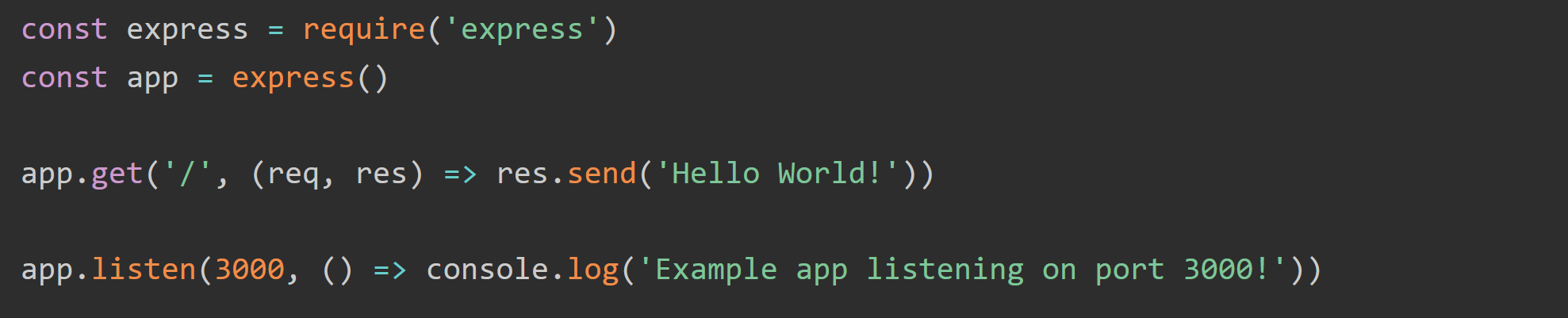 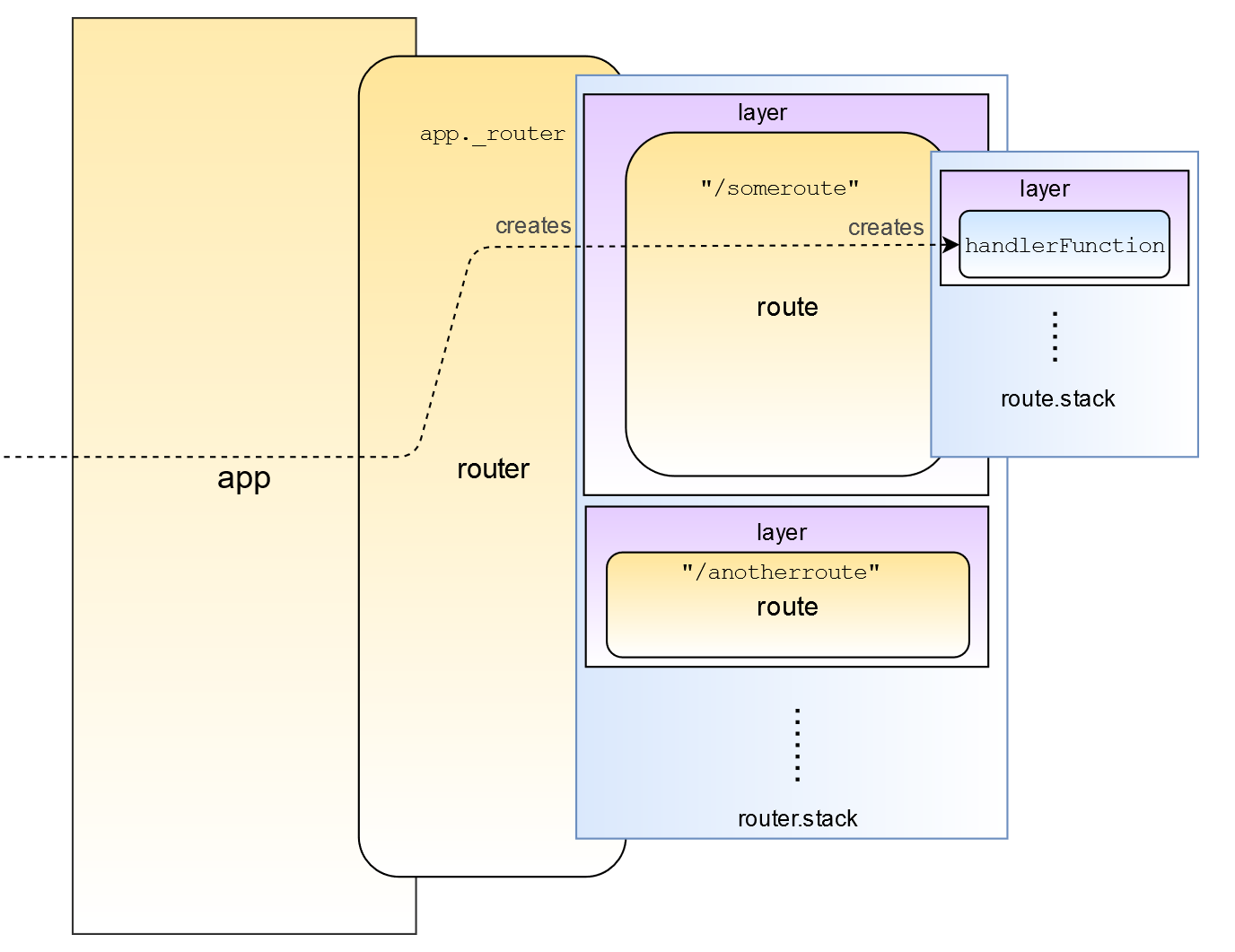 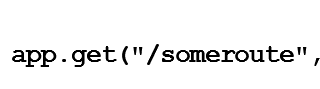 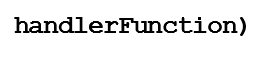 https://developer.mozilla.org/en-US/docs/Learn/Server-side/Express_Nodejs/routes
ExpressResponseExpress responses are handled by the response object (res). For example, res.send() or res.json()The response can also be formatted by template engines, eg. Pug
The response object



  Using a template engine
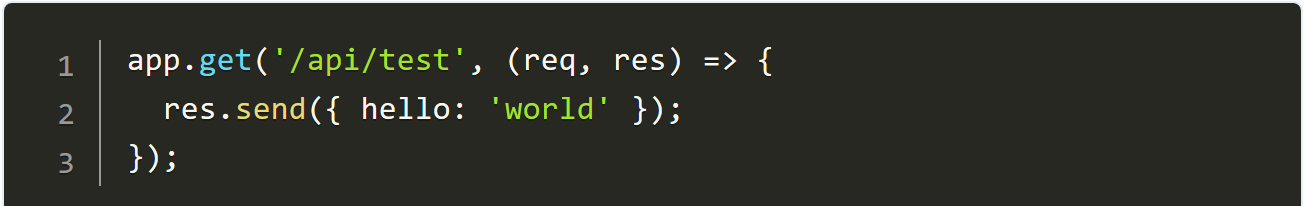 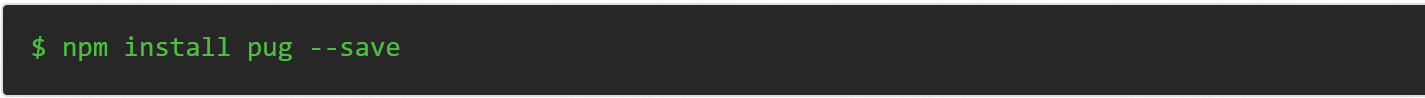 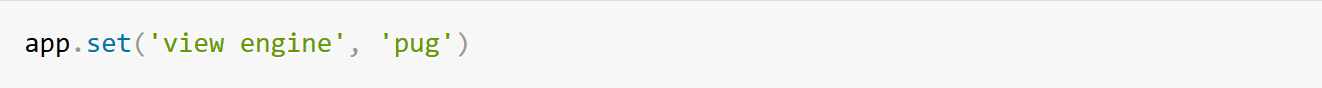 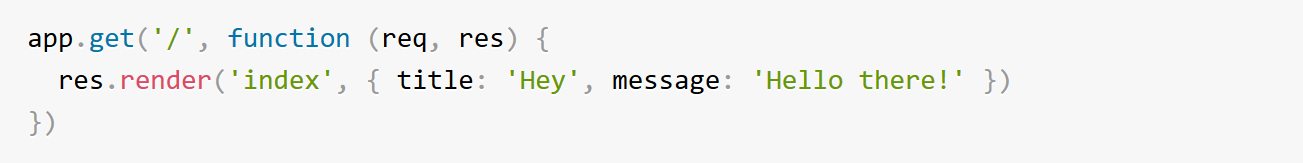 https://expressjs.com/en/guide/using-template-engines.html
https://github.com/expressjs/express/wiki#template-engines
https://fullstack-developer.academy/res-json-vs-res-send-vs-res-end-in-express/
ExpressGeneratorThis is a single-command installer for a full Express application.To run:$ npm startThen browse to:localhost:3000
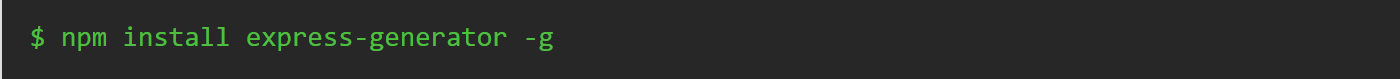 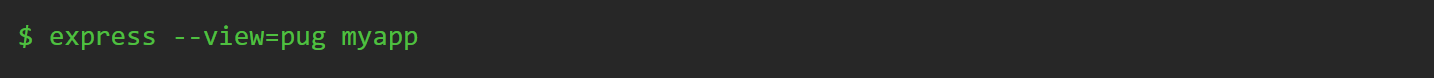 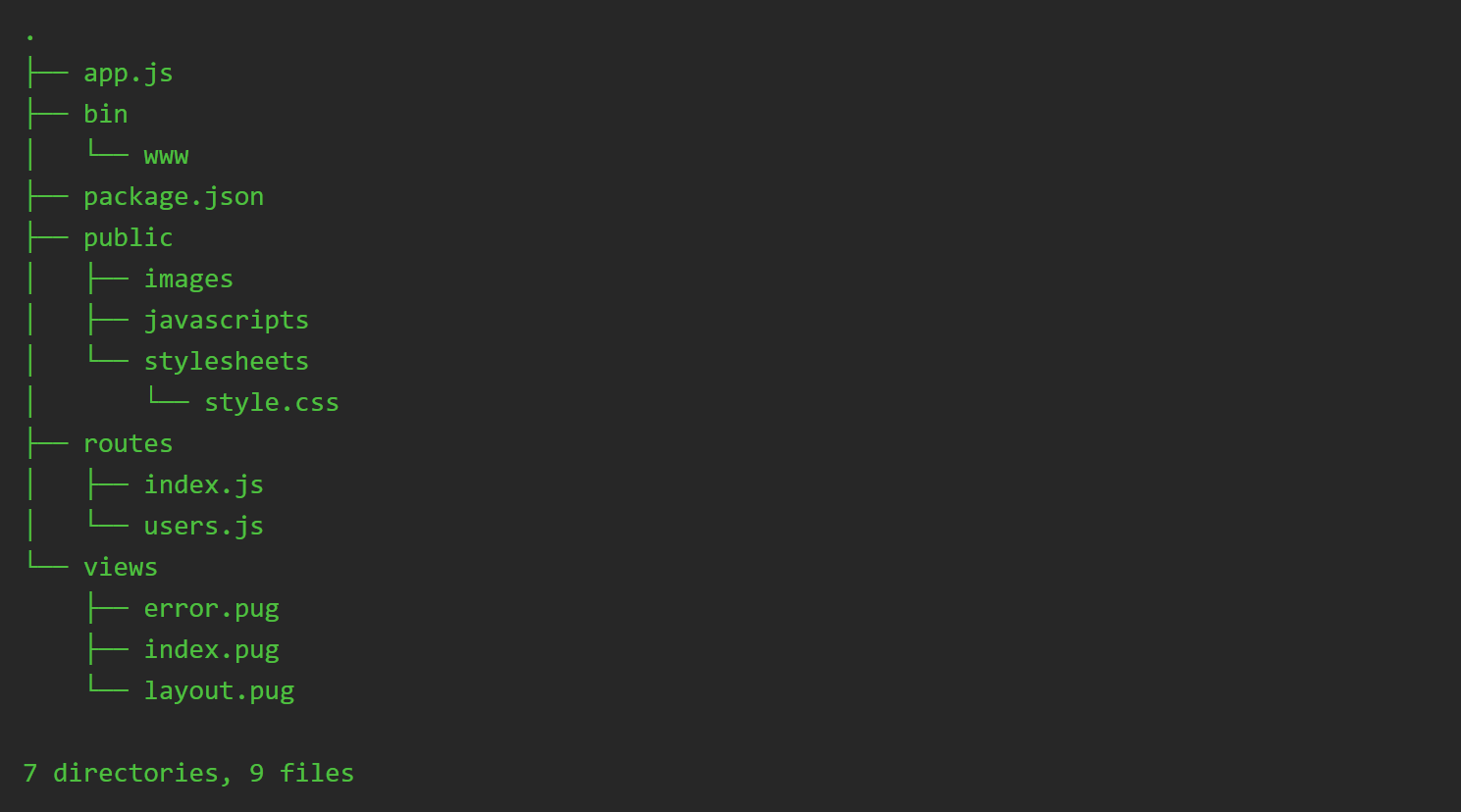 C:\Users\downess\CodeProjects\ExpressProjects\Generate

http://localhost:3000
https://expressjs.com/en/starter/generator.html
ExpressREST/MySQLDB Connection uses a MySQL module (and installed DB) and Express routes for Create, Read, Update and Delete (CRUD) operations.
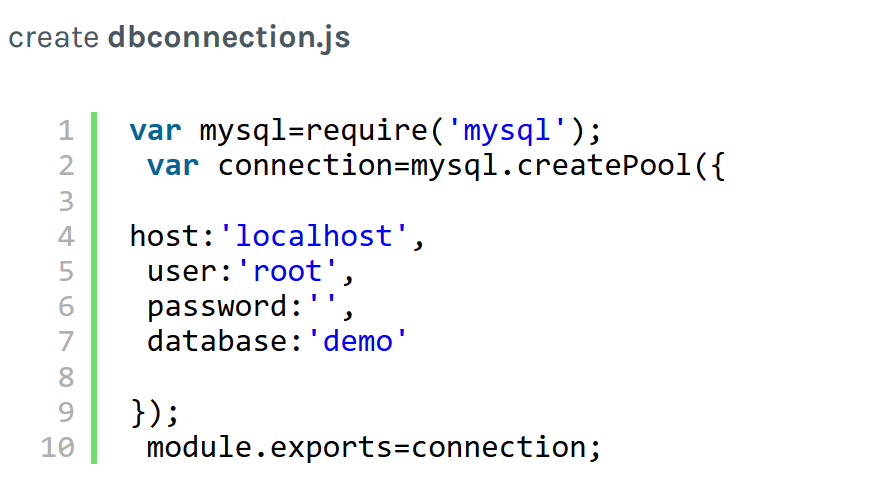 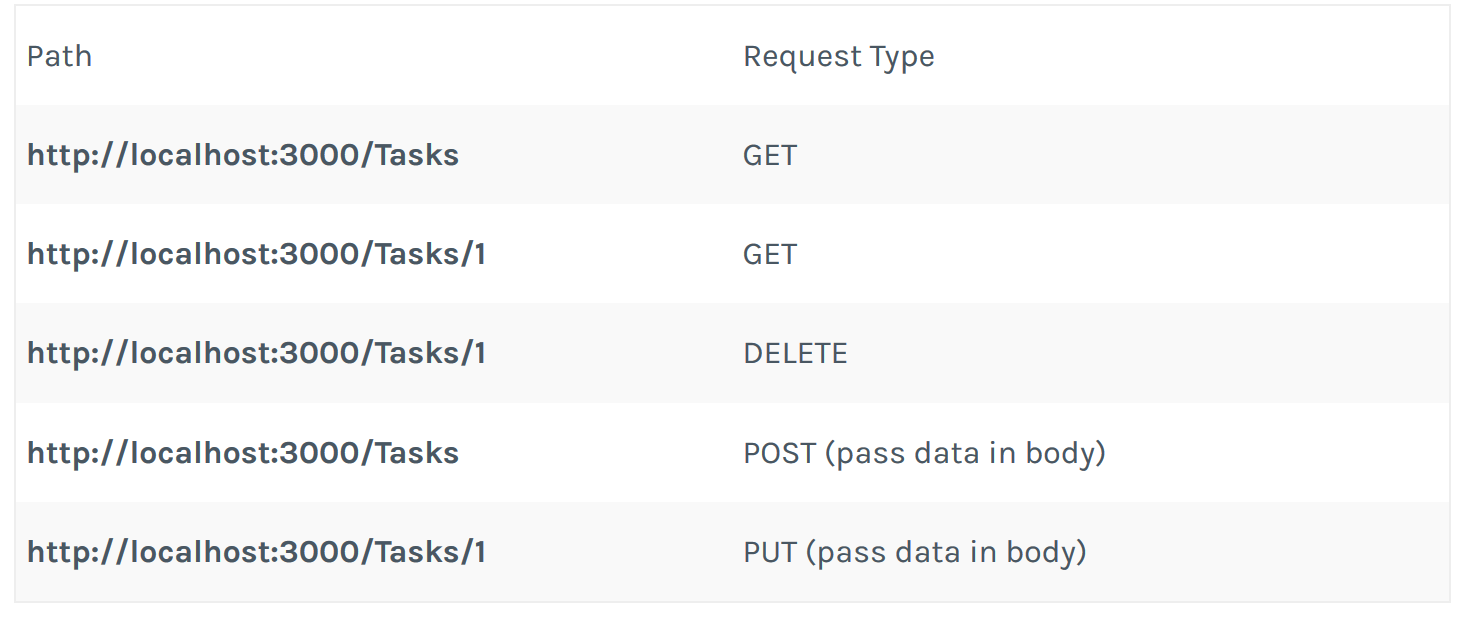 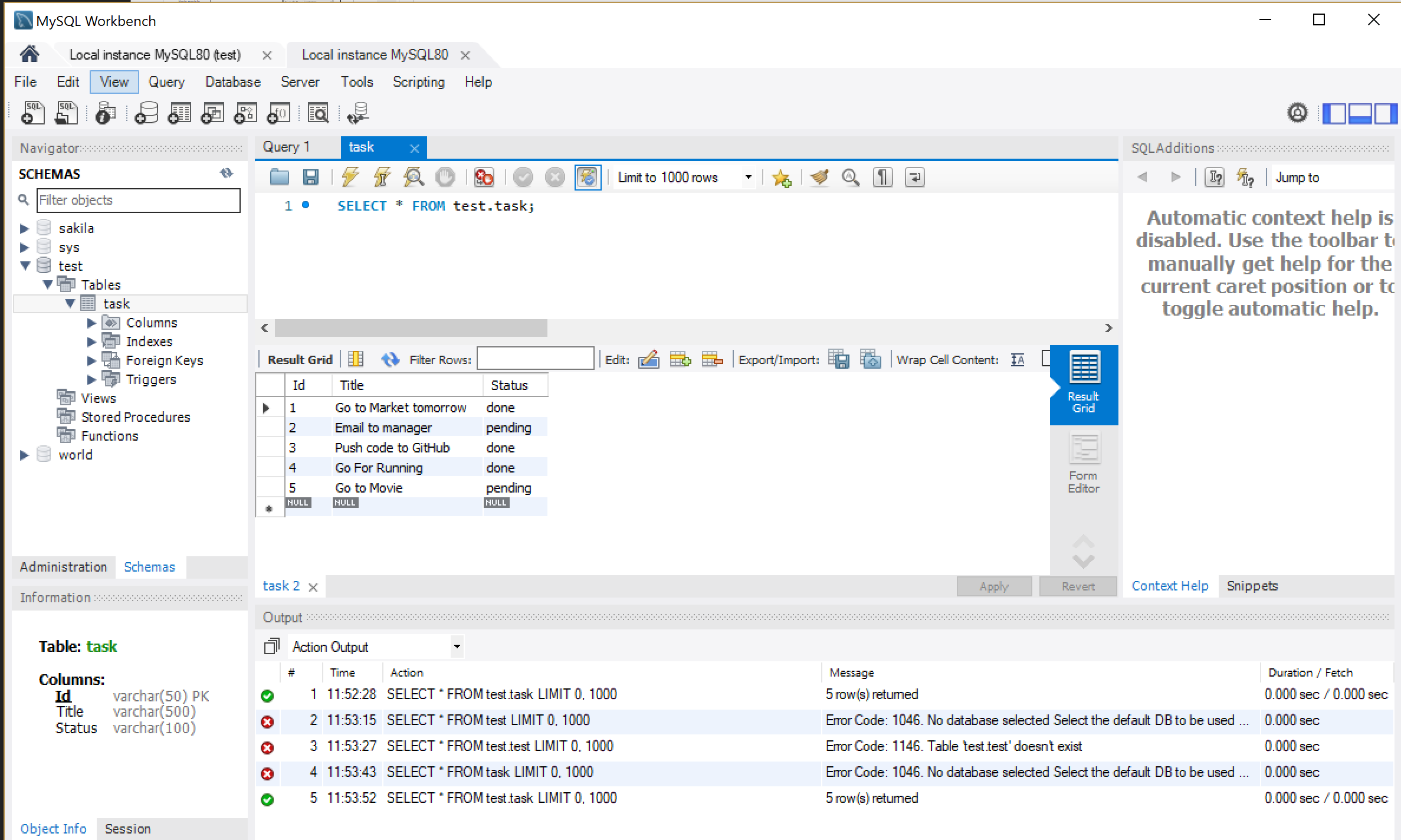 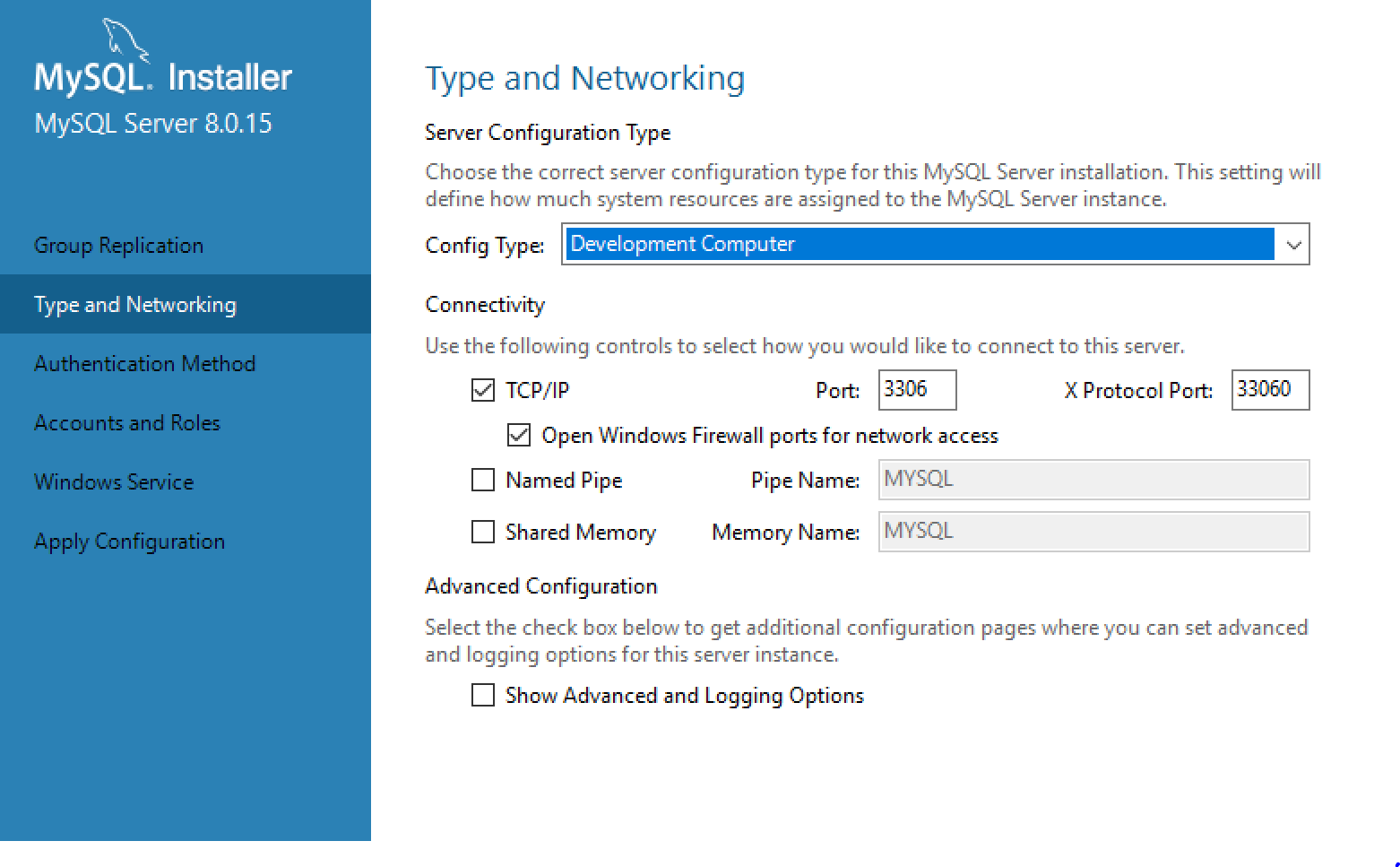 C:\Users\downess\CodeProjects\ExpressProjects\MySQLAPI

http://localhost:3000/tasks
https://jinalshahblog.wordpress.com/2016/10/06/rest-api-using-node-js-and-mysql/
FeathersExpressA REST and real-time API layer for Node.js, React Native and the browser that can be built on Express.This example uses http
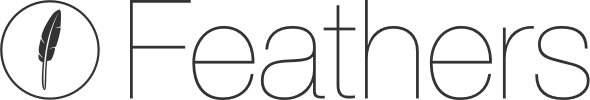 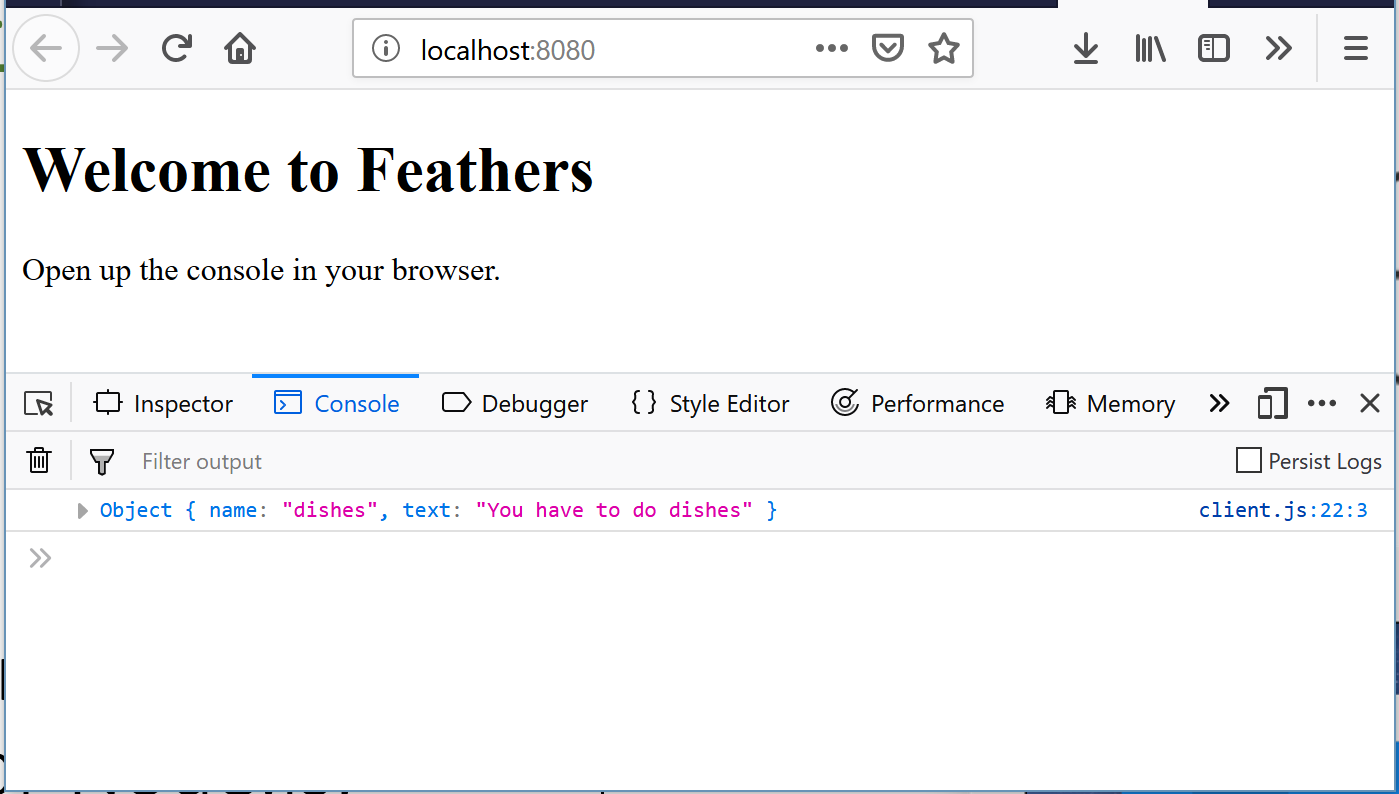 C:\Users\downess\CodeProjects\ExpressProjects\Feathers

http://localhost:8080
https://feathersjs.com/                                      https://docs.feathersjs.com/api/express
FeathersChatThis chat demonstrates the use of Feathers to create an app, services and hooks. The front-end is a longish Javascript (but could be a framework)
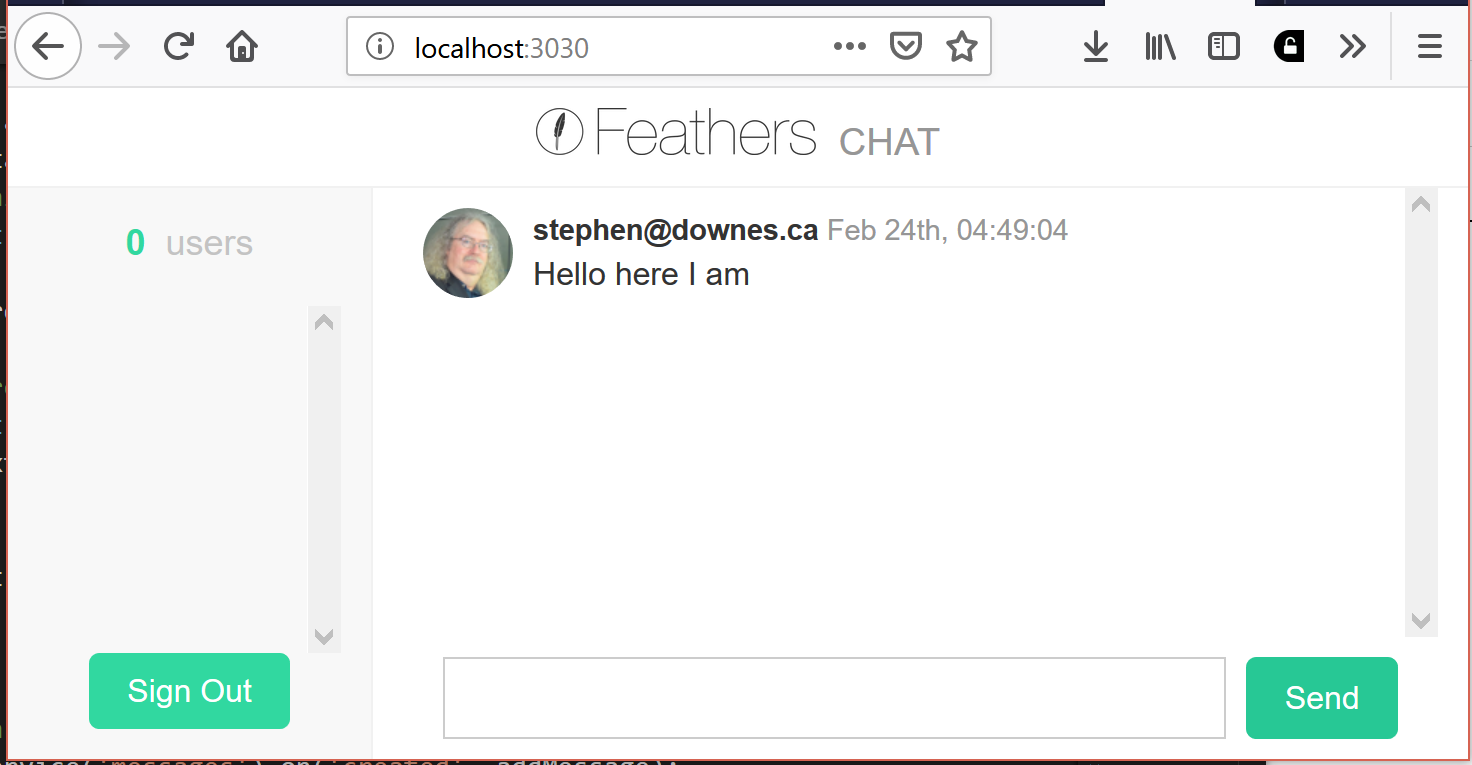 $ npm install @feathersjs/cli –g
$ mkdir feathers-app
$ cd feathers-app
$ feathers generate app   (REST)  (Postman: https://app.getpostman.com/ )
$ feathers generate service  (NeDB)  (https://github.com/louischatriot/nedb )
$ feathers generate authentication (JWT ) (https://auth0.com/docs/jwt )
$ feathers generate hook (x3)
C:\Users\downess\CodeProjects\ExpressProjects\Chat

http://localhost:3030/
https://docs.feathersjs.com/guides/chat/creating.html
ElectronProcessesElectron is based on a combination of two processes – the main Node.js application, and a Chromium engine as a display renderer. They communicate through Inter-Process Communication (IPC).
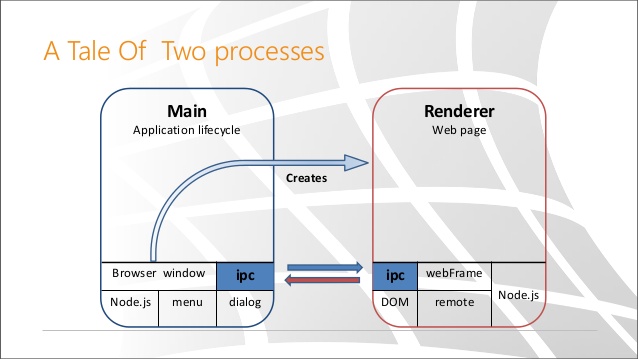 https://www.slideshare.net/nirnoy9/bringing-javascript-to-the-desktop-with-electron
https://electronjs.org/
ElectronPackagingThe Electron application is converted from a Node.js app to a free-standing Mac, Windows or Linux app using an electron-packager.
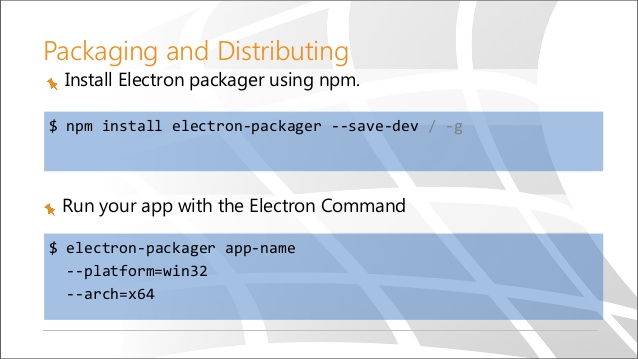 https://www.slideshare.net/nirnoy9/bringing-javascript-to-the-desktop-with-electron
https://electronjs.org/
ElectronAPIsAs an application (as opposed to a website) Electron has access to computer files and processes. The Electron API Demo shows these at work.
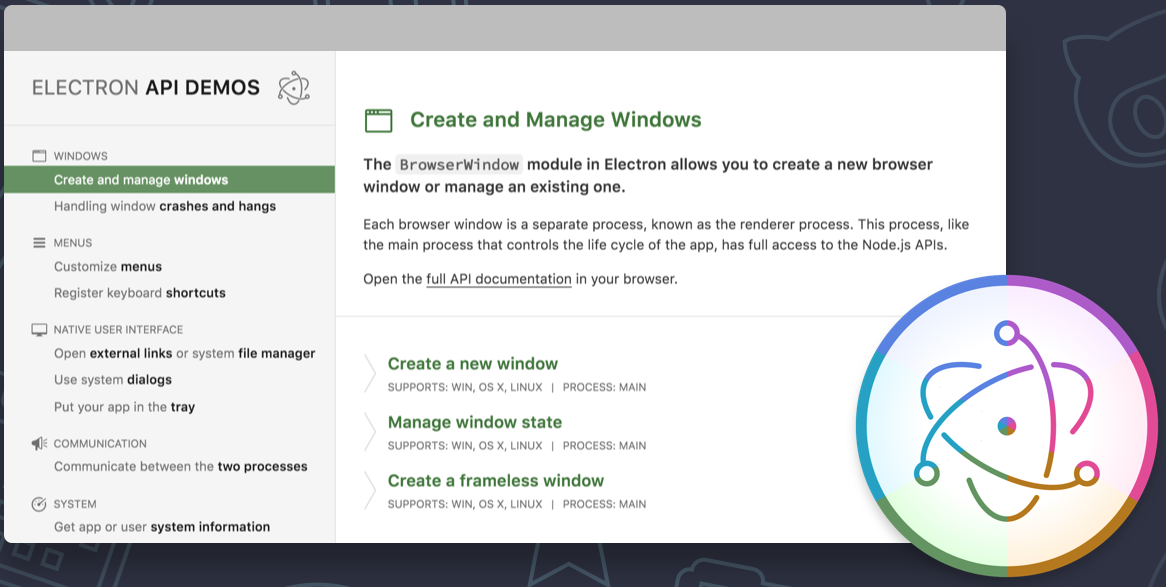 $ git clone https://github.com/electron/electron-api-demos 
$ cd electron-api-demos 
$ npm install 
$ npm start
C:\Users\downess\CodeProjects\Electron\electron-apis\electron-api-demos
https://github.com/electron/electron-api-demos
ElectronToolkitThe Electron Toolkit automates a number of the tasks involved in building Electron applications, including asset management, website, and publishing to GitHub.
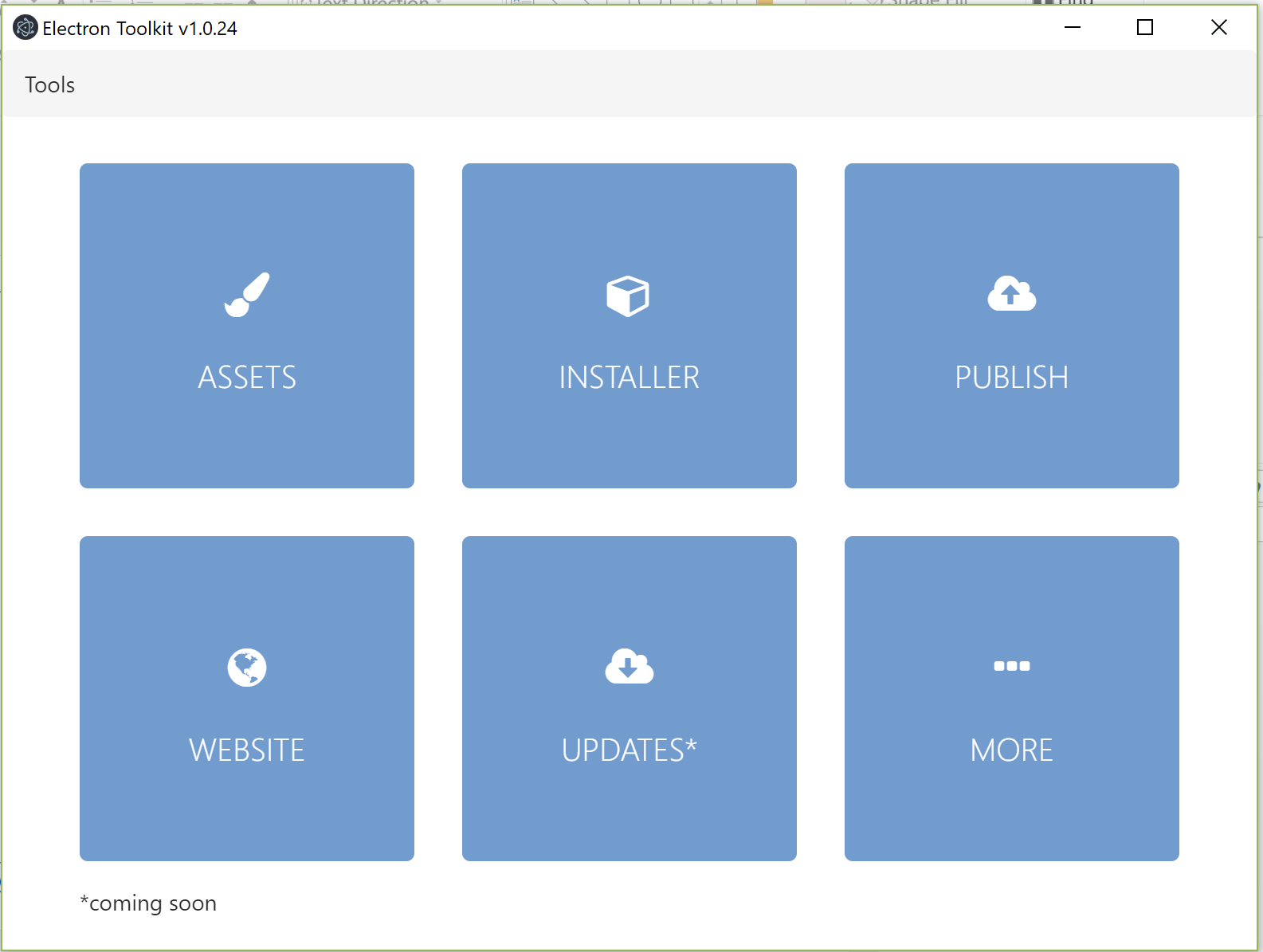 C:\Users\downess\CodeProjects\ElectronProjects\Toolkit
https://www.npmjs.com/package/electron-toolkit
ElectronRSS ReaderThis demo harvests some predefined RSS feeds and allows you to read the articles. Note that because Chromium is a browser there’s no problem loading external sites.
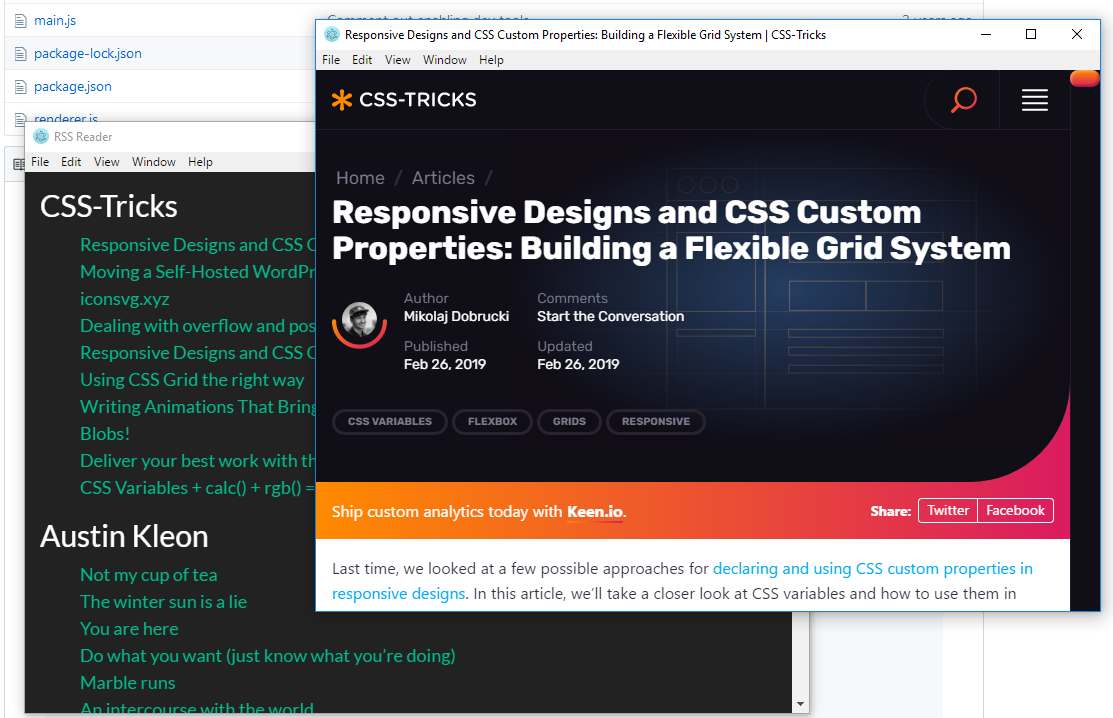 $ git clone https://github.com/timothyjellison/rss-reader-electron 
$ cd rss-reader-electron 
$ npm install 
$ npm start
C:\Users\downess\CodeProjects\Electron\rss-reader-electron
https://github.com/timothyjellison/rss-reader-electron
ElectronjQueryThis simple demo shows Electron using jQuery for formatting.
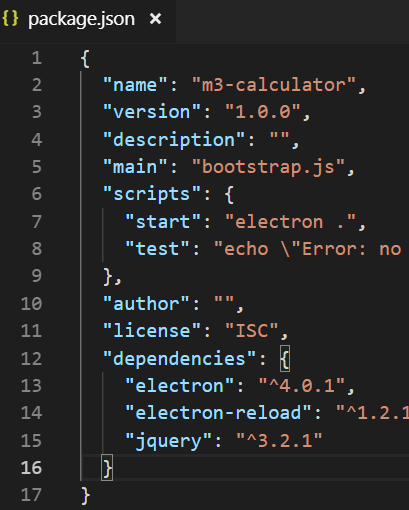 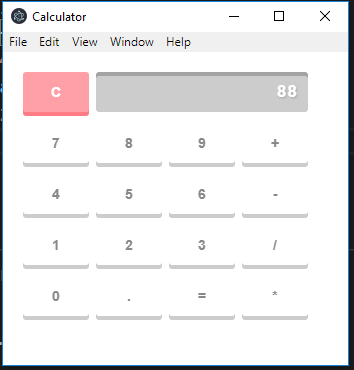 C:\Users\downess\CodeProjects\Electron\m3-calculator-original
https://halfanhour.blogspot.com/2019/01/learning-electron-part-2.html
ElectronWeb APIsThis demo accesses an external web service (in JSON, top) and displays a notification when it exceeds a set price.Good course from Coursetro
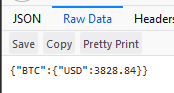 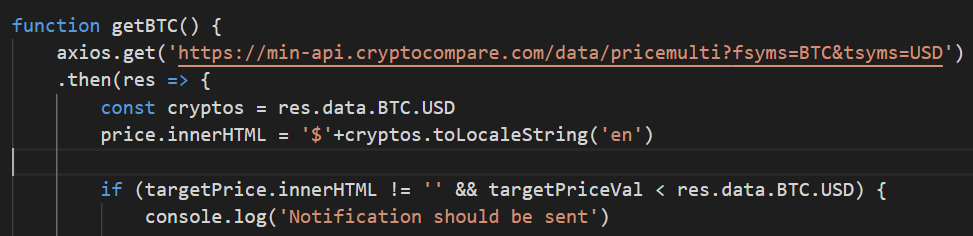 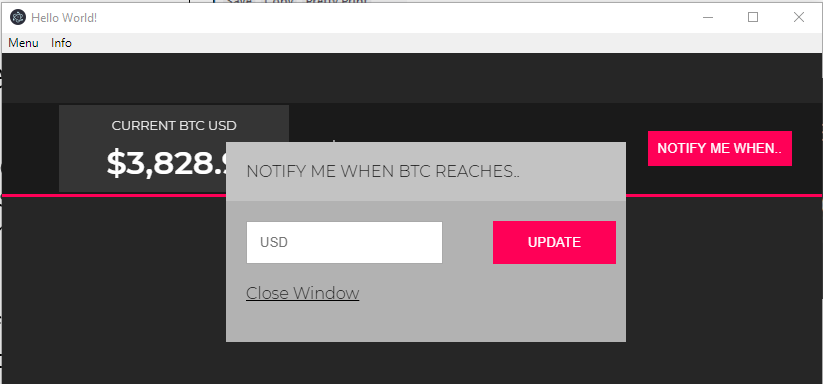 C:\Users\downess\CodeProjects\Electron\crypto-app
https://coursetro.com/courses/22/Creating-Desktop-Apps-with-Electron-Tutorial
ElectronBookshelfAccess and view PDF and other documents from a repository. Also has cloud sync, chat, annotations.Frontend uses a Vue framework.
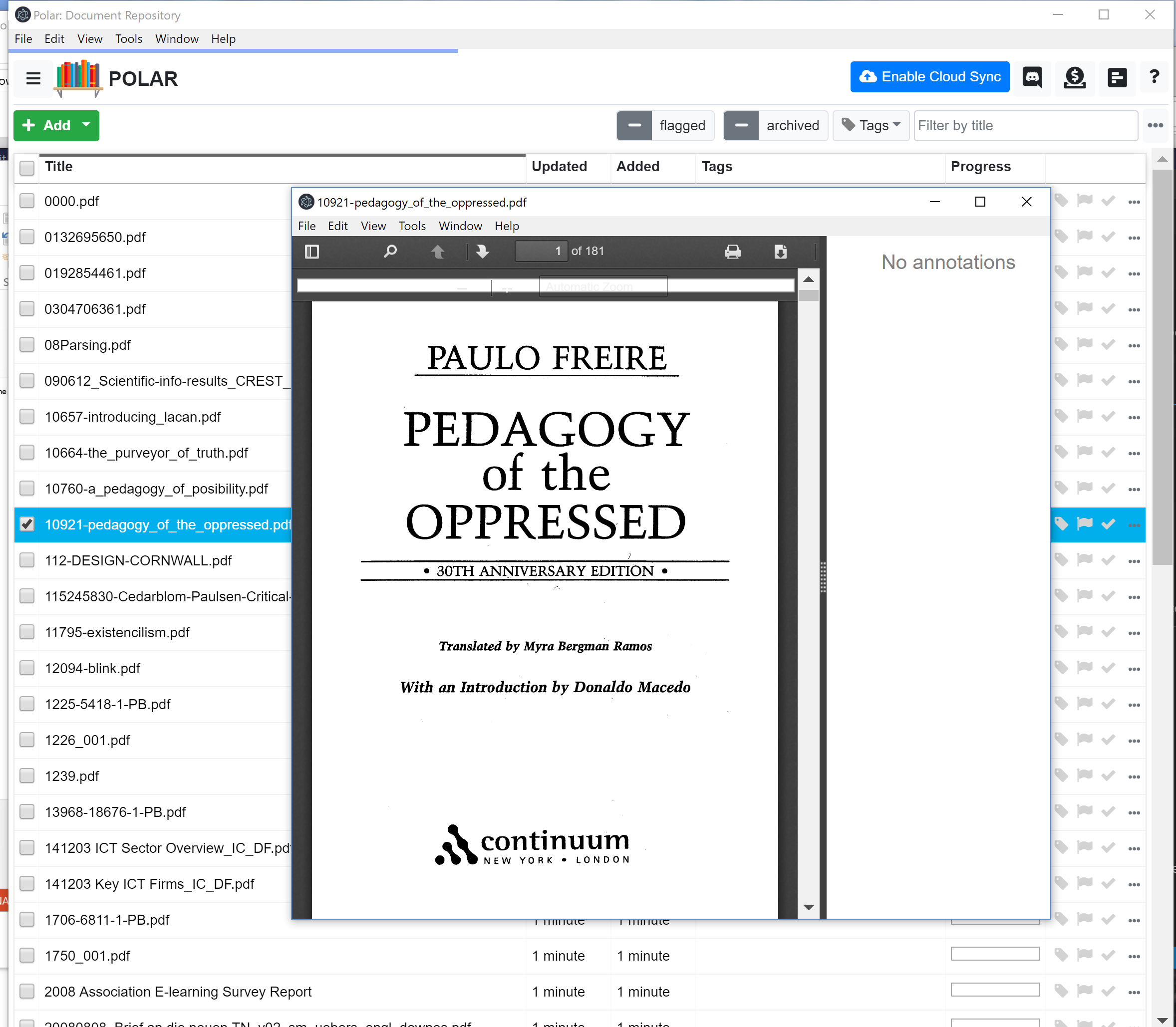 C:\Users\downess\CodeProjects\ElectronProjects\polar-bookshelf
https://github.com/burtonator/polar-bookshelf
ElectronUdemy DLDownloads Udemy courses for offline viewing on one’s own computer.Uses Udemy login credentials to access purchased courses.
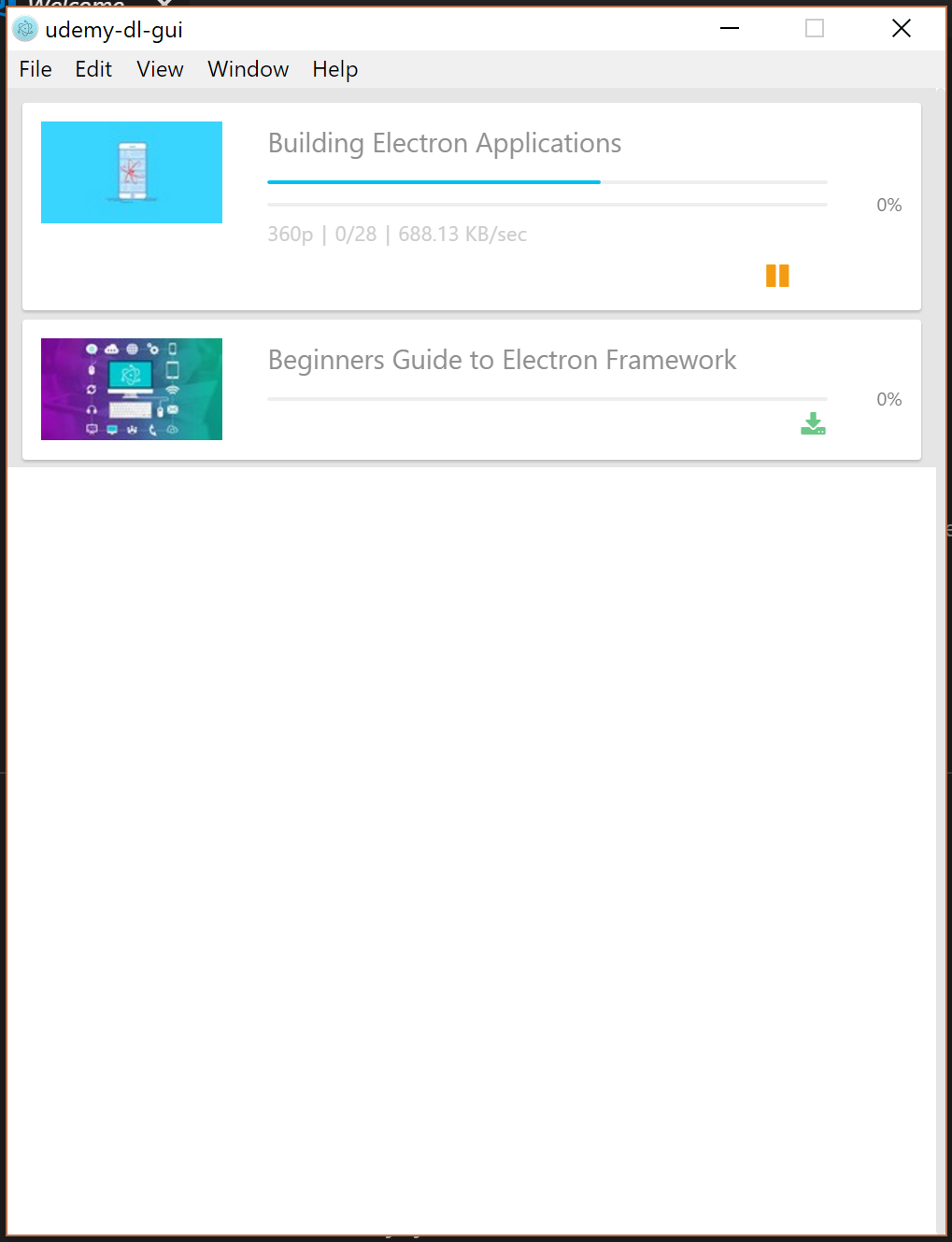 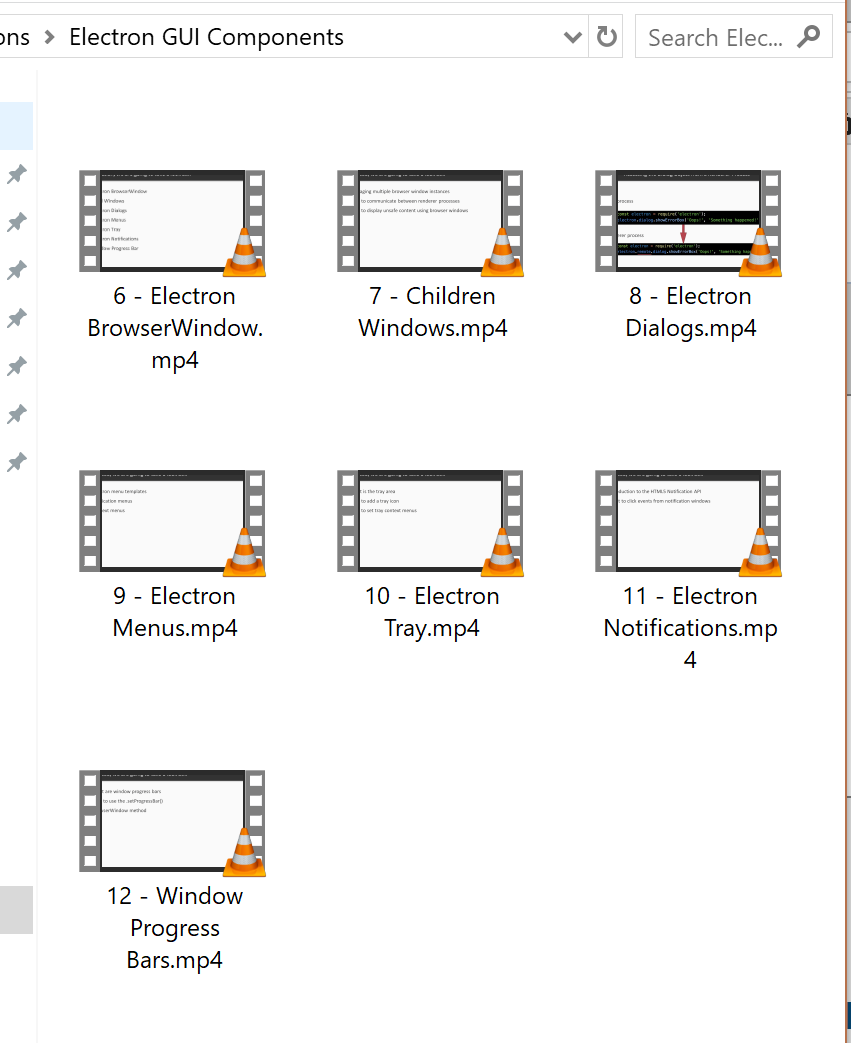 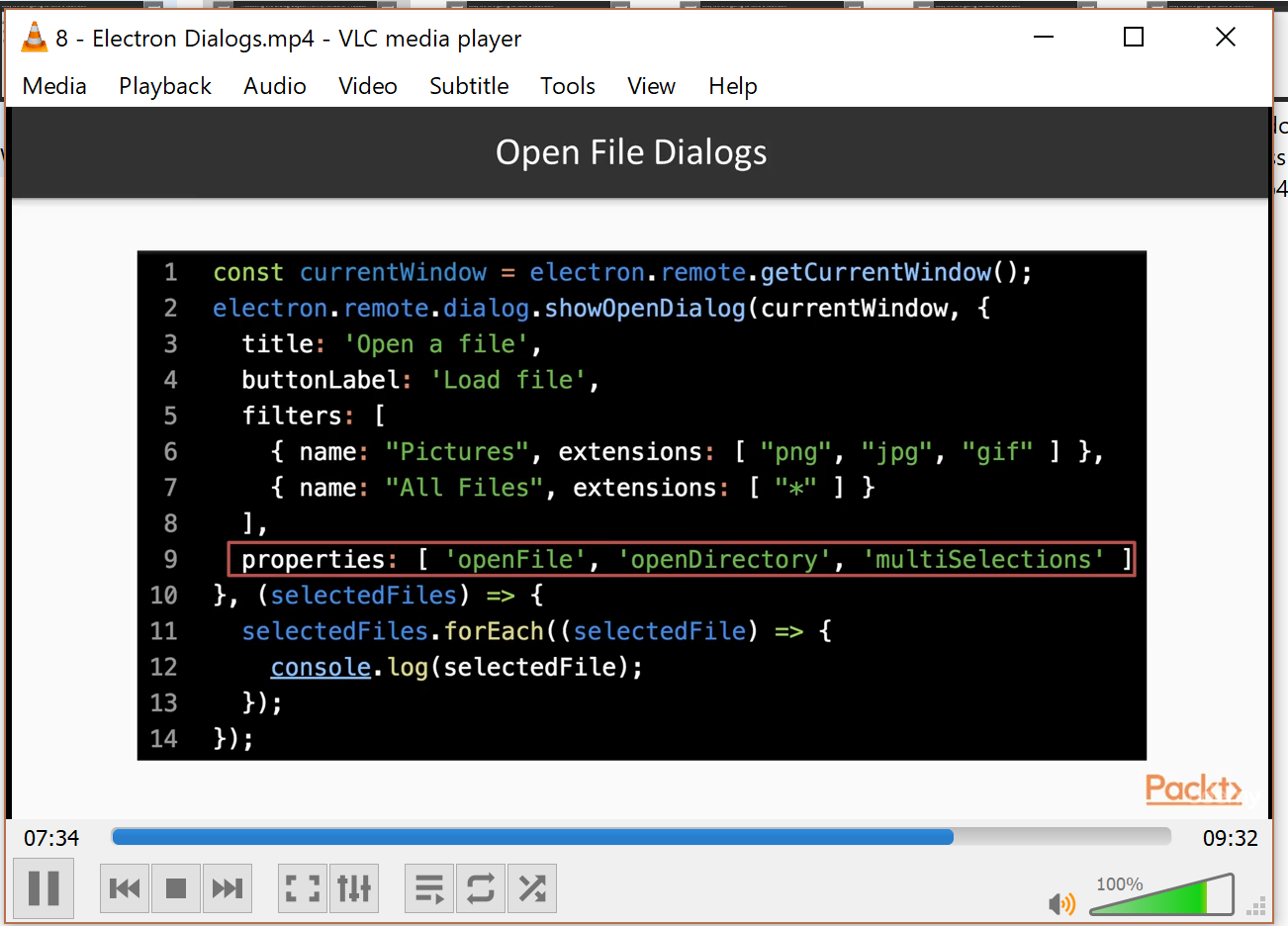 C:\Users\downess\CodeProjects\ElectronProjects\udemy-dl-gui
https://github.com/riazXrazor/udemy-dl-gui
ElectronZapClient that connects to the Bitcoin Lightning Network (BLN) or the testnet version of the bitcoin network (tBTC).Runs on top of Lightning Network Daemon (LDN) and uses Autopilot.
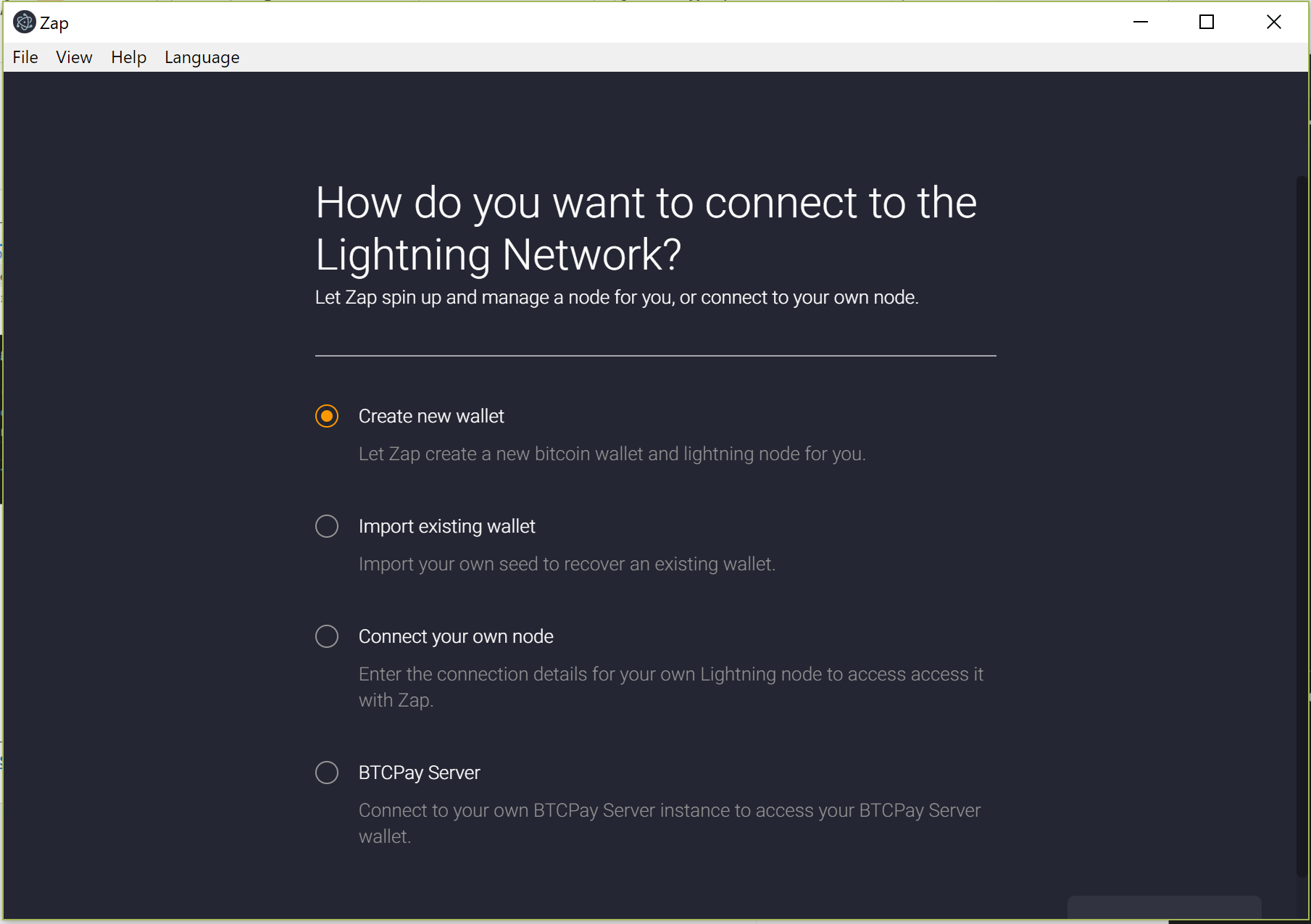 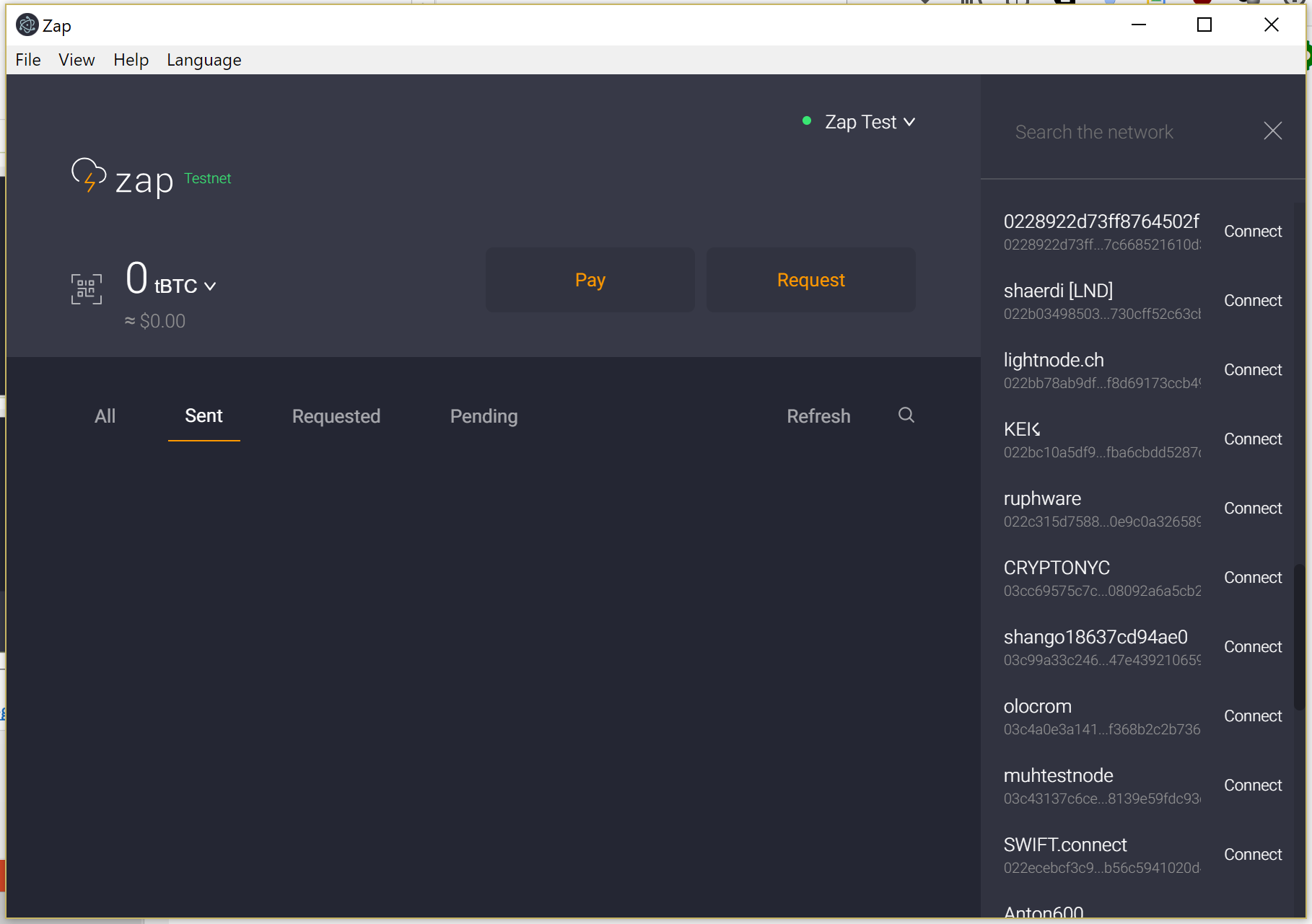 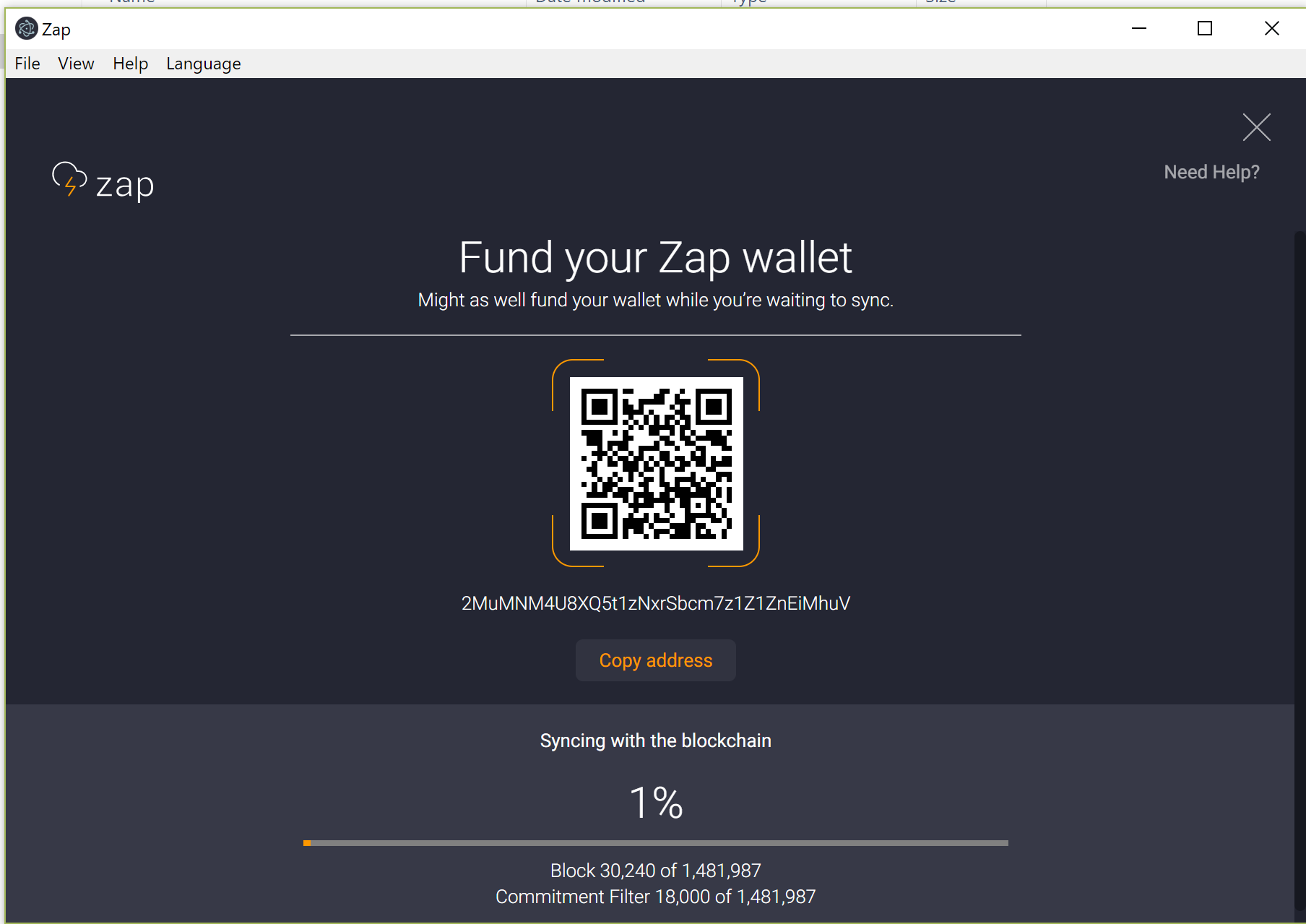 C:\Users\downess\CodeProjects\ElectronProjects\zap-desktop
https://github.com/LN-Zap/zap-desktop
https://ln-zap.github.io/zap-tutorials/zap-desktop-getting-started
ElectronTesting ZapI put tBTC into my wallet using a ‘faucet’ and then monitored the transaction. Then connect with peers on the network, create a ‘channel’ with tBTC, then ‘pay’ to (eg) read article.
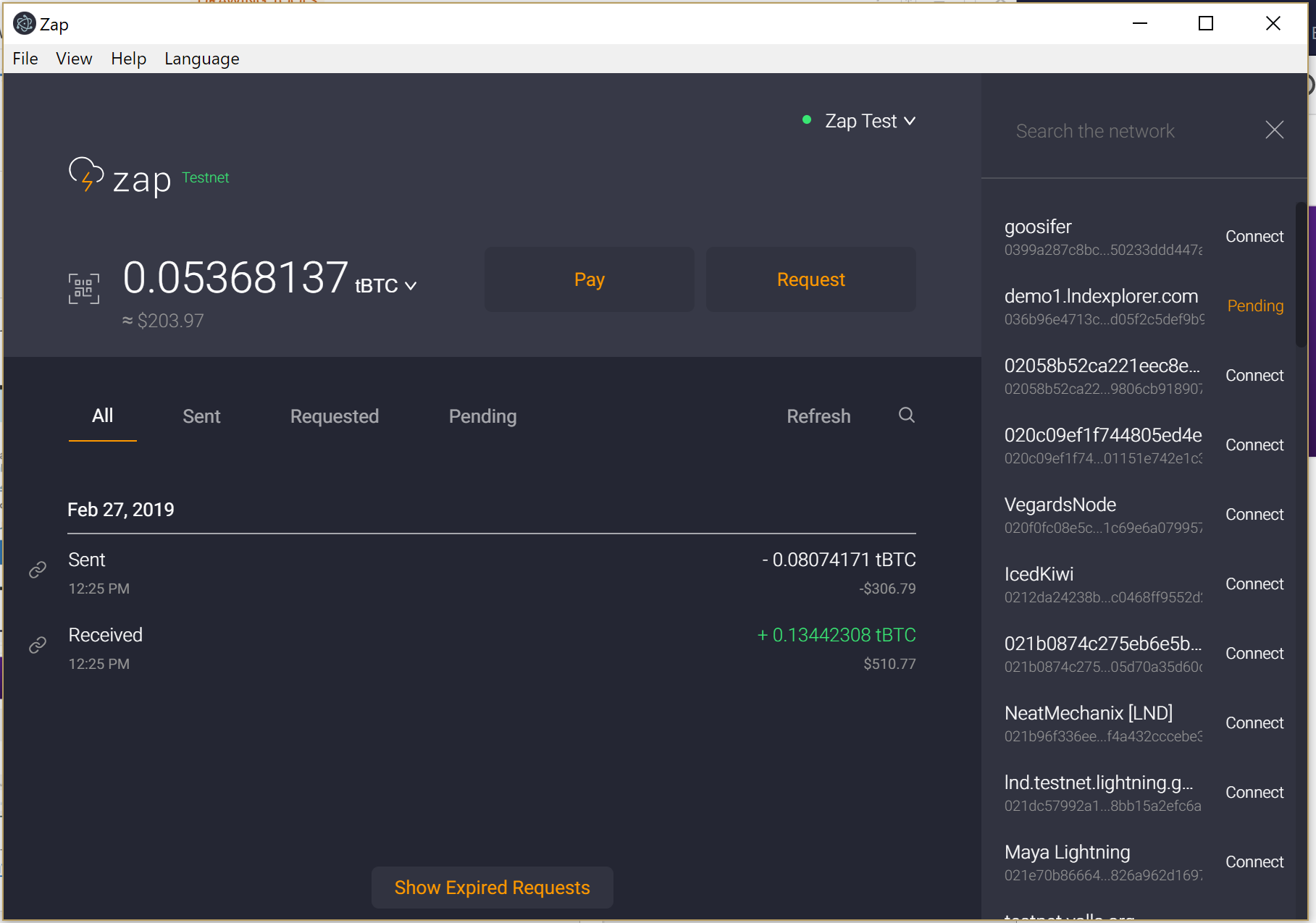 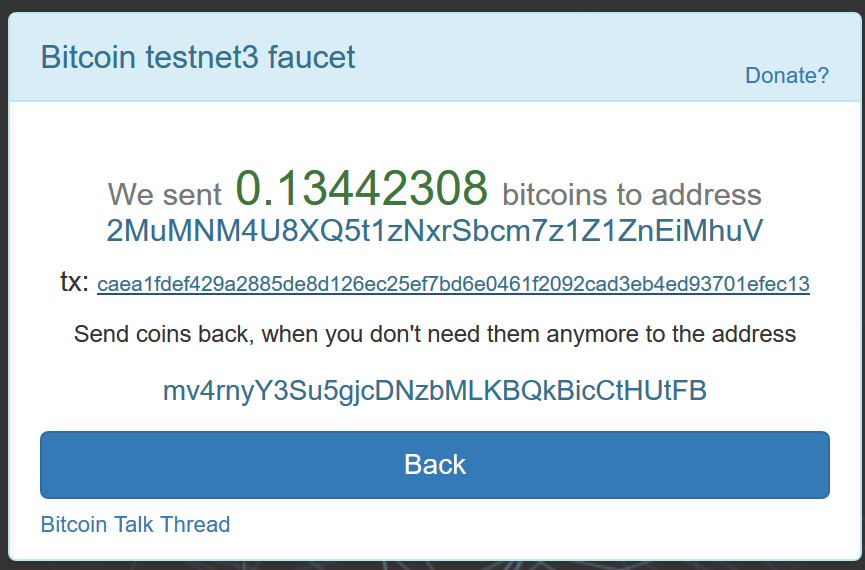 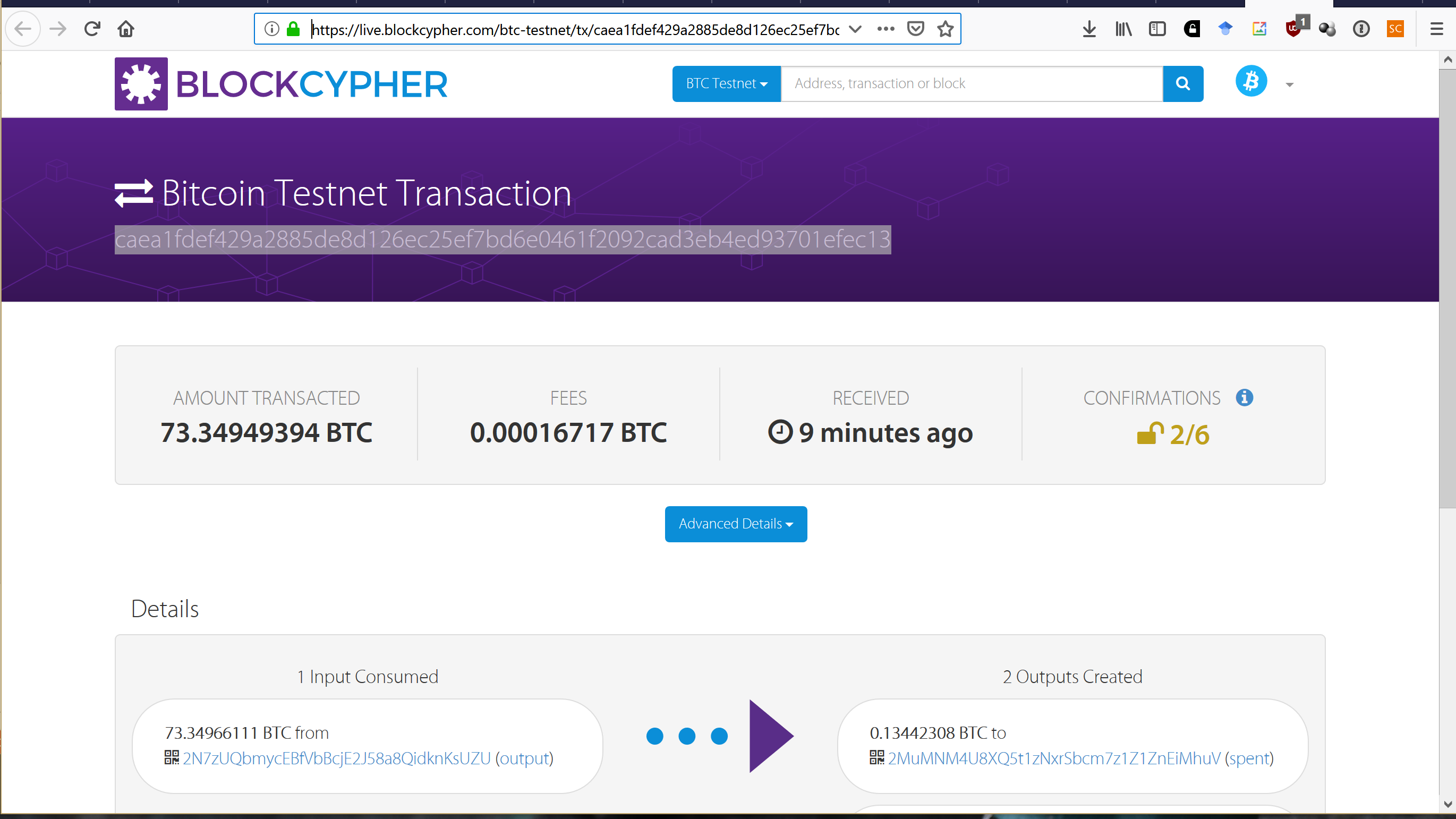 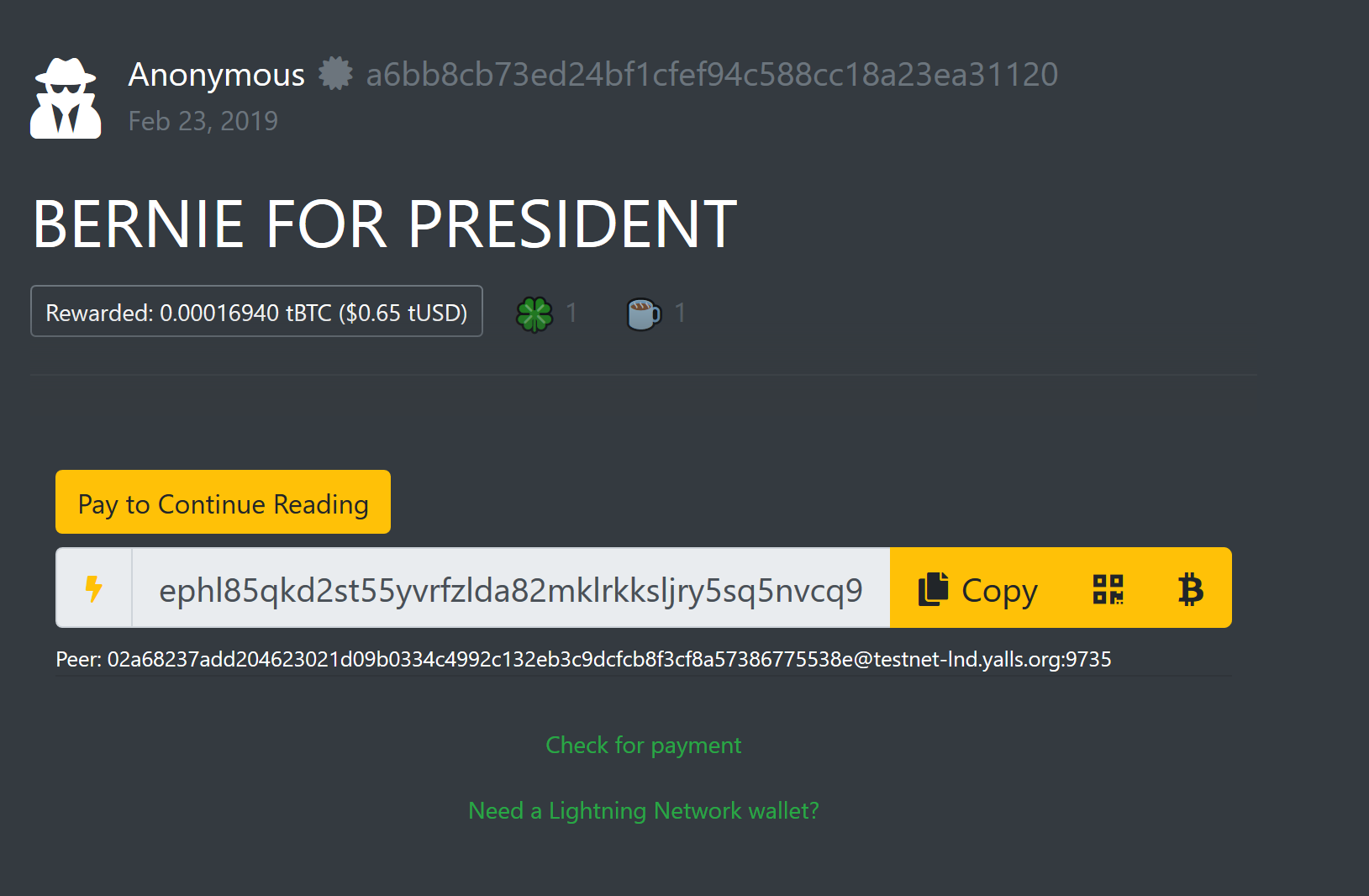 C:\Users\downess\CodeProjects\ElectronProjects\zap-desktop
https://www.youtube.com/playlist?list=PLMj6UA3-f3cRfKmG1xRm3j0KBRCvbX4vW
https://testnet.yalls.org/
FutureDirectionsFuture directions range from social networks (Eg. Hyperspace for Mastodon), privacy (Particl), cloud (eg. Docker),
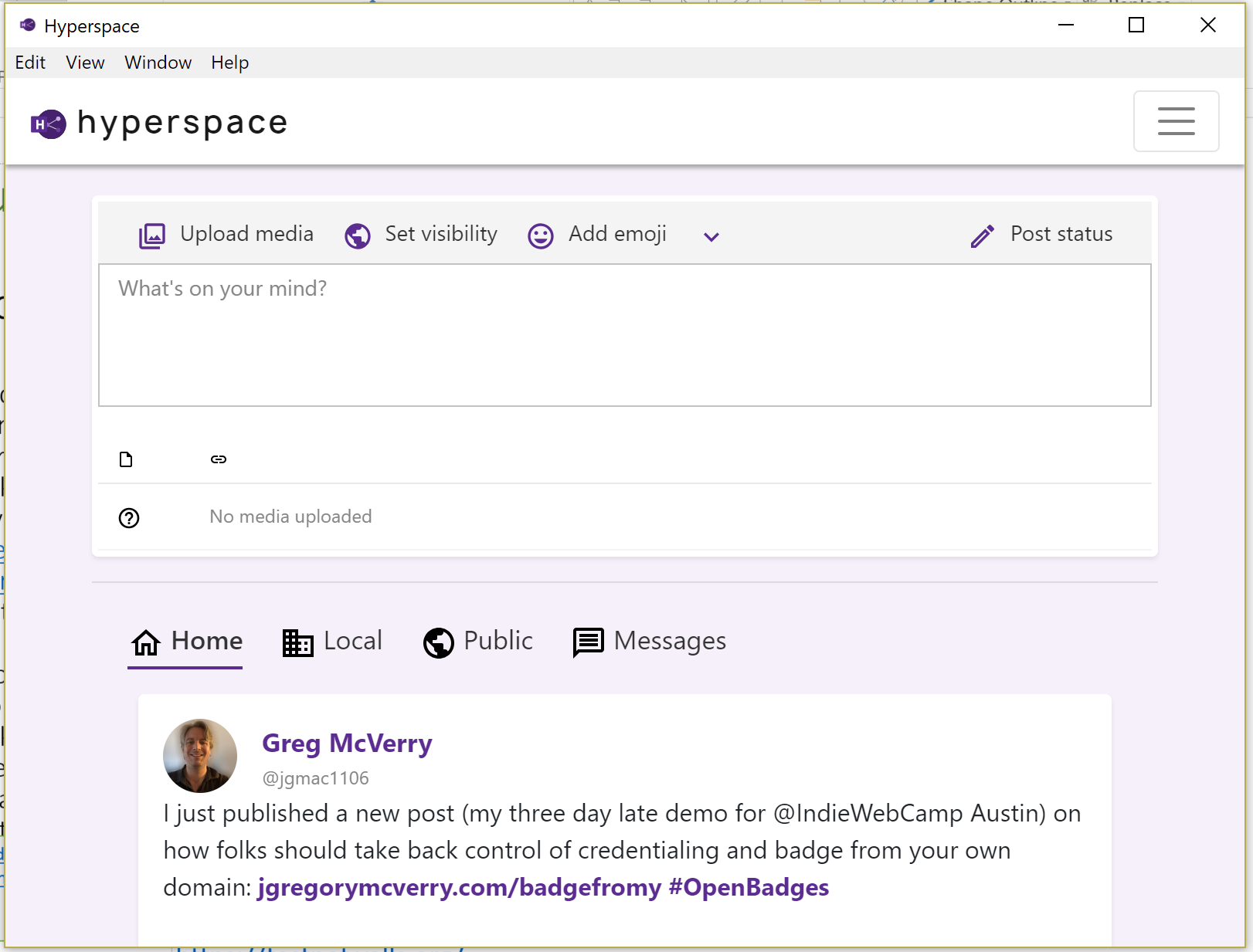 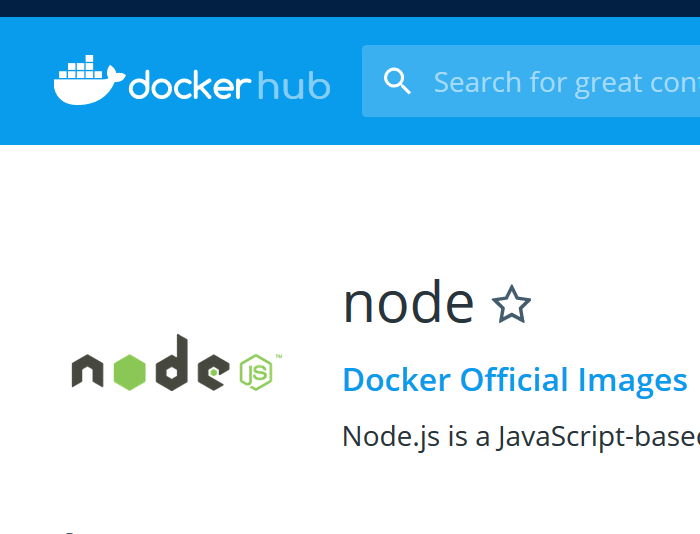 https://nodejs.org/en/docs/guides/nodejs-docker-webapp/
https://electronjs.org/apps/hyperspace
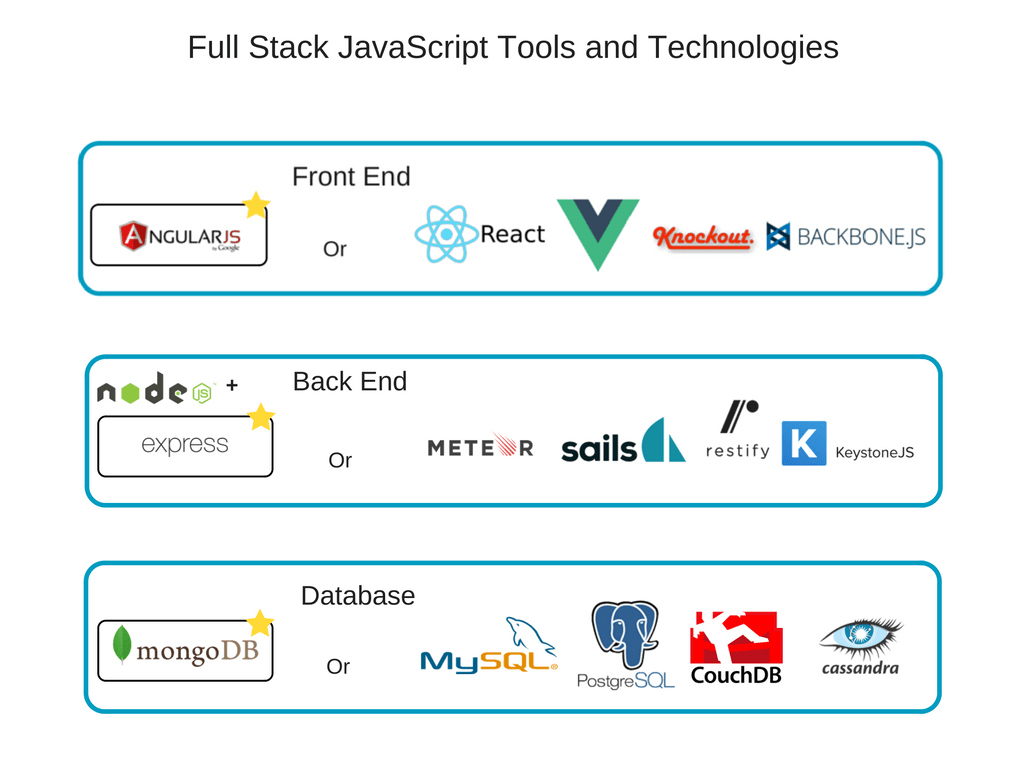 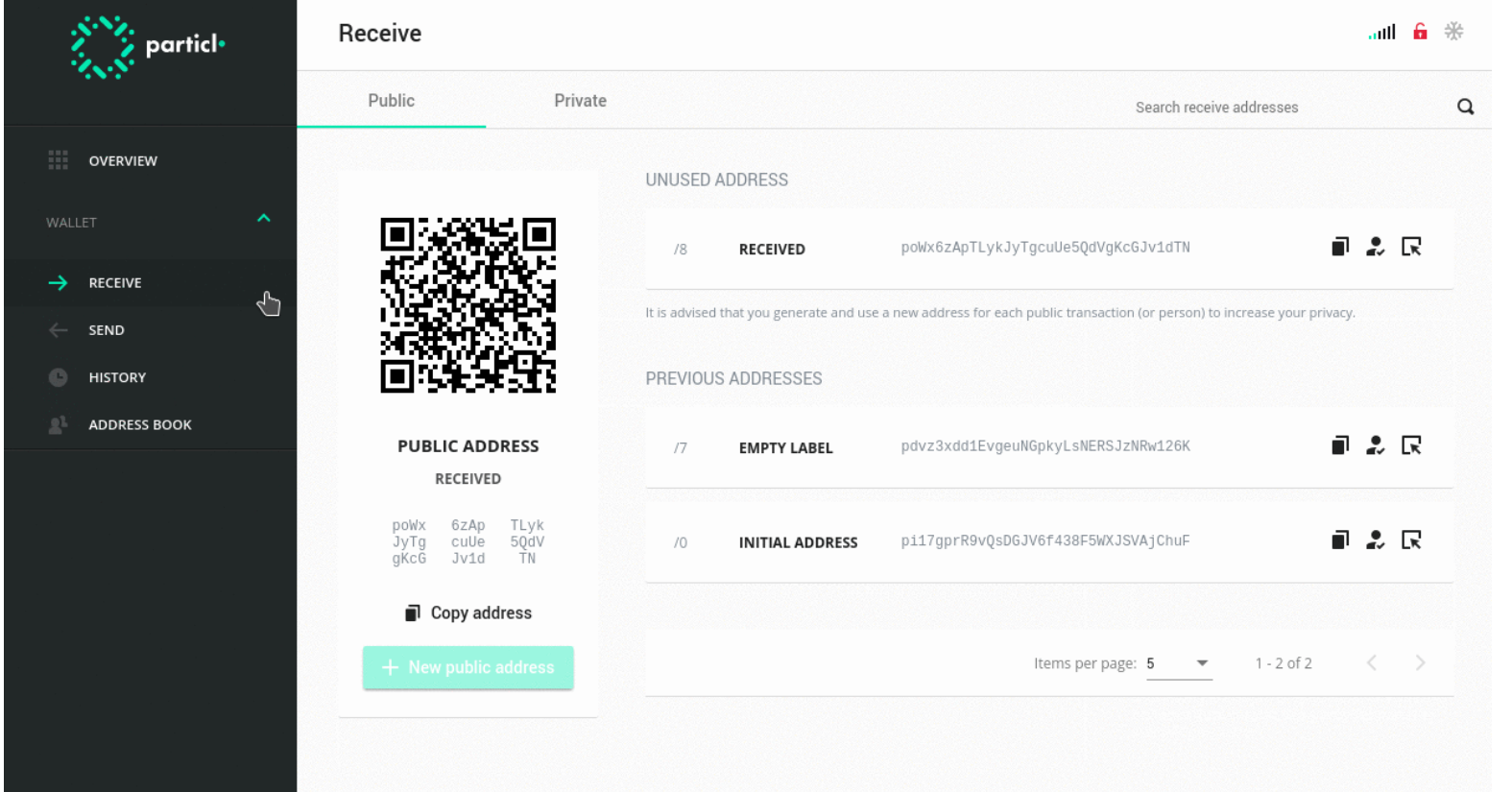 C:\Users\downess\CodeProjects\ElectronProjects\zap-desktop
https://electronjs.org/apps/particl
https://www.youtube.com/playlist?list=PLMj6UA3-f3cRfKmG1xRm3j0KBRCvbX4vW
https://testnet.yalls.org/